True VR:Camera Components
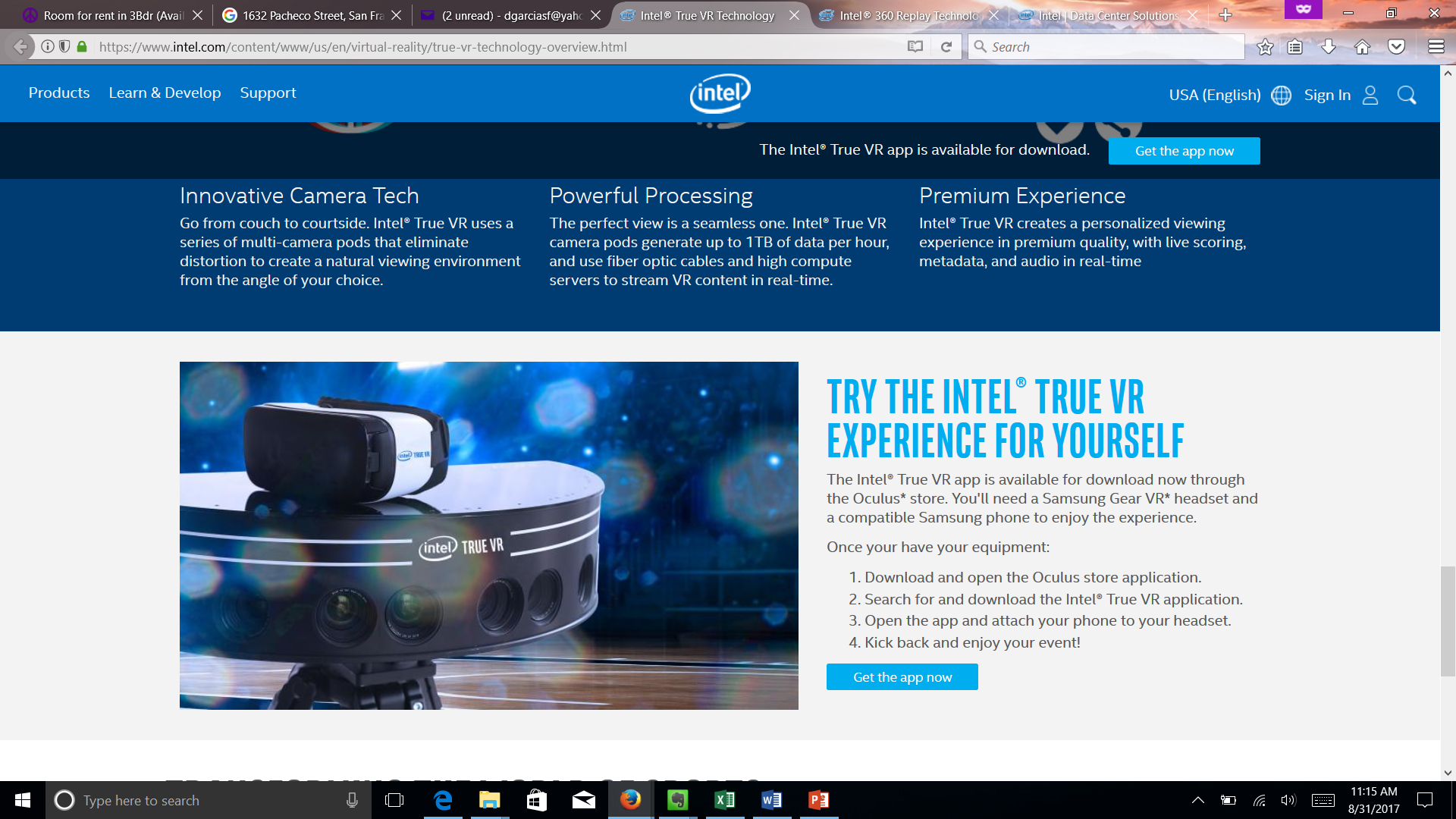 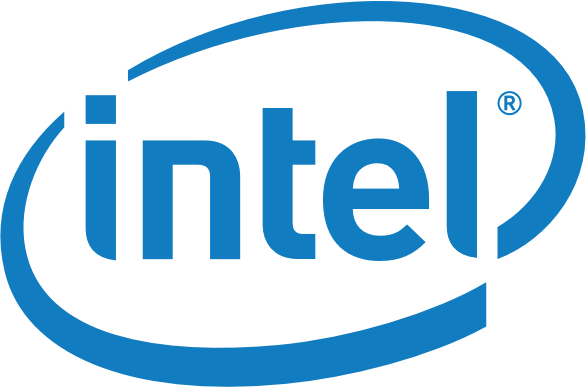 Training Outline
Identify and explain the camera and connections to the camera used for Intel True VR:
Camera
Extender
Birger
Lens
FrameGrabber Card
Trigger Box
Power Supply
Patch Panel
[Speaker Notes: In this training, it will identify and explain the camera and connections to the camera used for Intel True VR. This includes the following elements:
Camera
Rear Panel
Extender
Real Panel
Birger
Lens
FrameGrabber Card
Trigger Box
Power Supply
Patch Panel
In addition, the Camera Link Protocol will be explained, which is a hardware specification that standardizes the connection between cameras and frame grabbers.]
Camera and its Server Side Connections
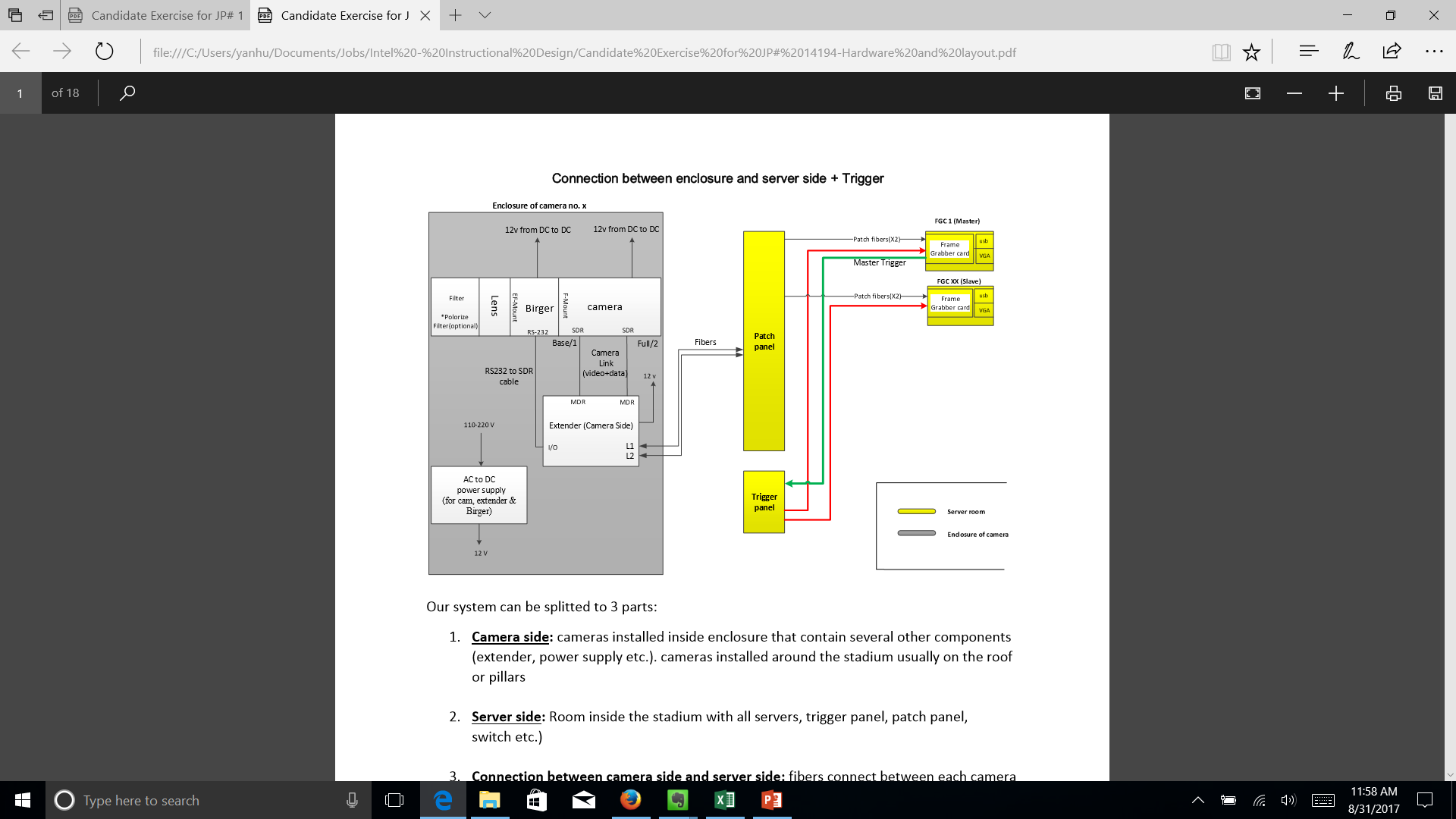 [Speaker Notes: Before discussing the detail for each part of the camera system, let’s take a look at a high level at the camera components and the connections made to the camera. Inside the camera enclosure are components like the filter, lens, birger, extender, and power supply. Cameras for the VR system are usually installed on the roof or support pillars inside the stadium.

On the server side is a patch panel, frame grabber card, and trigger panel. These are found in a room inside the stadium. Computers used to process and store the images are on the back end of the server and beyond the scope of this lesson. 

Fiber optic cable is used to connect the camera side and server side of the system. Pause the presentation here and familiarize yourself with the principal components. In the next section we will start with the components inside the camera enclosure.]
Camera
Dimensions (HxWxL): 62 x 62 x 84.5 mm 
CMOS sensor with resolution of  20 megapixel and offering 35 mm full size image format 
Full frame resolution of 5120(H) x 3840(V) pixels at a 30 frames per second (FPS). 
Gamma correction from 0.45 to 1.0 ( 8 steps) 
F-Mount for lens mount 
Dual Mini Camera Link connectors in a two-cable "full" configuration provide the bandwidth necessary for high-speed, high resolution output.
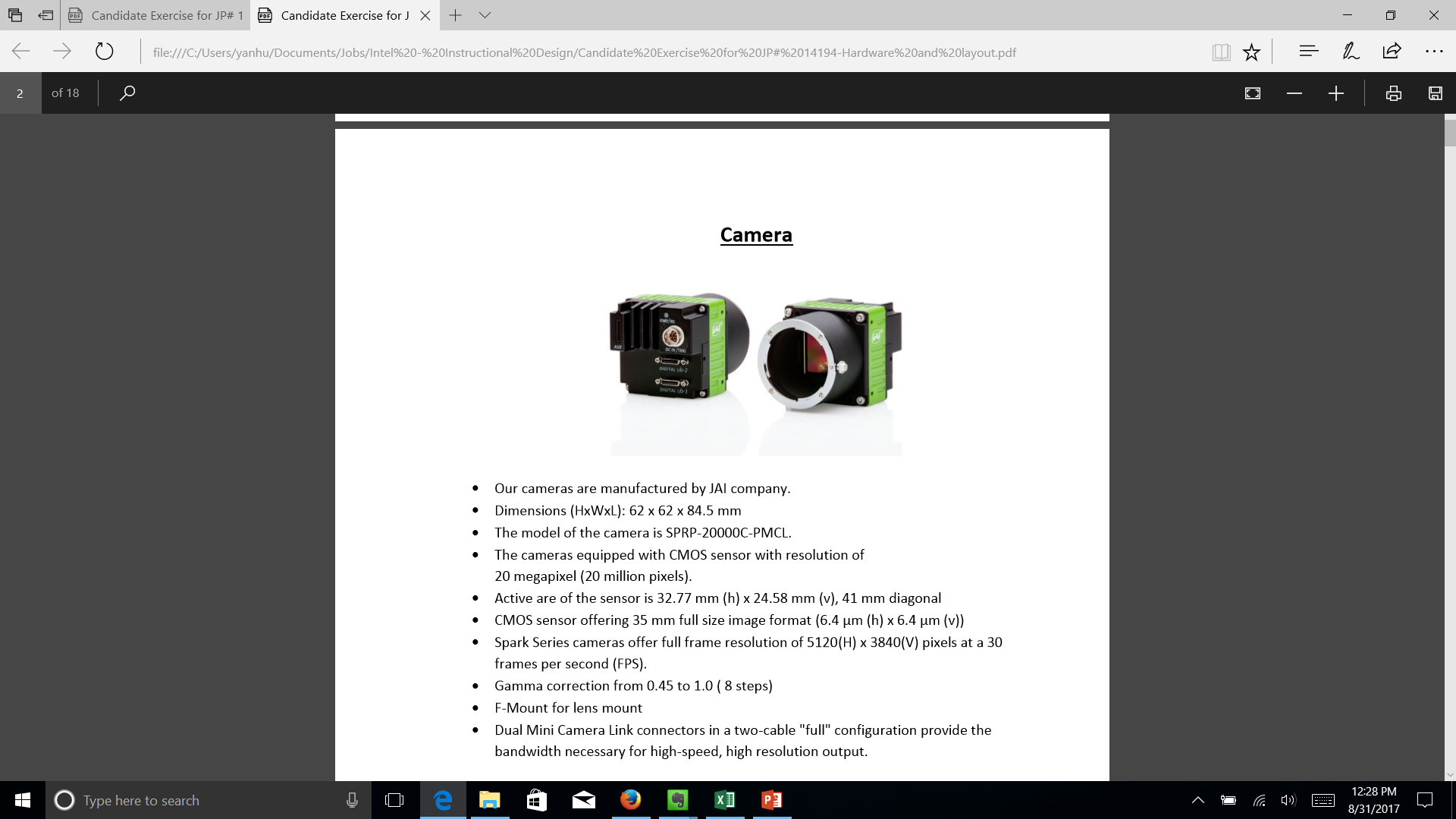 Spark Series Model #SPRP-20000C-PMCLManufactured by JAI company
[Speaker Notes: Intel’s Spark series digital camera, manufactured by JAI company, comes in a small footprint, which is about the size of a box of playing cards. It includes a 20 megapixel CMOS sensor for capturing images, and offering a full 35mm size. It supports a full frame resolution of 5120 by 3840 running at 30 frames per second. Gamma correction used to optimize the usage of bits when encoding an image, or bandwidth used to transport an image, supports a correction range from 0.45 to 1.0 and 8 steps of brightness.  An F mount is included to support different lenses. Dual Mini Camera Link connectors in a two-cable "full" configuration provide the bandwidth necessary for high-speed, high resolution output.]
Camera Rear Panel
Power connection
Camera link connectors
Indicator Lights:
Amber: Power is connected and the connection is initiating. This light goes OFF after initiating. 
Steady green: Camera is operating in Continuous mode 
Flashing green: Camera is receiving external triggering
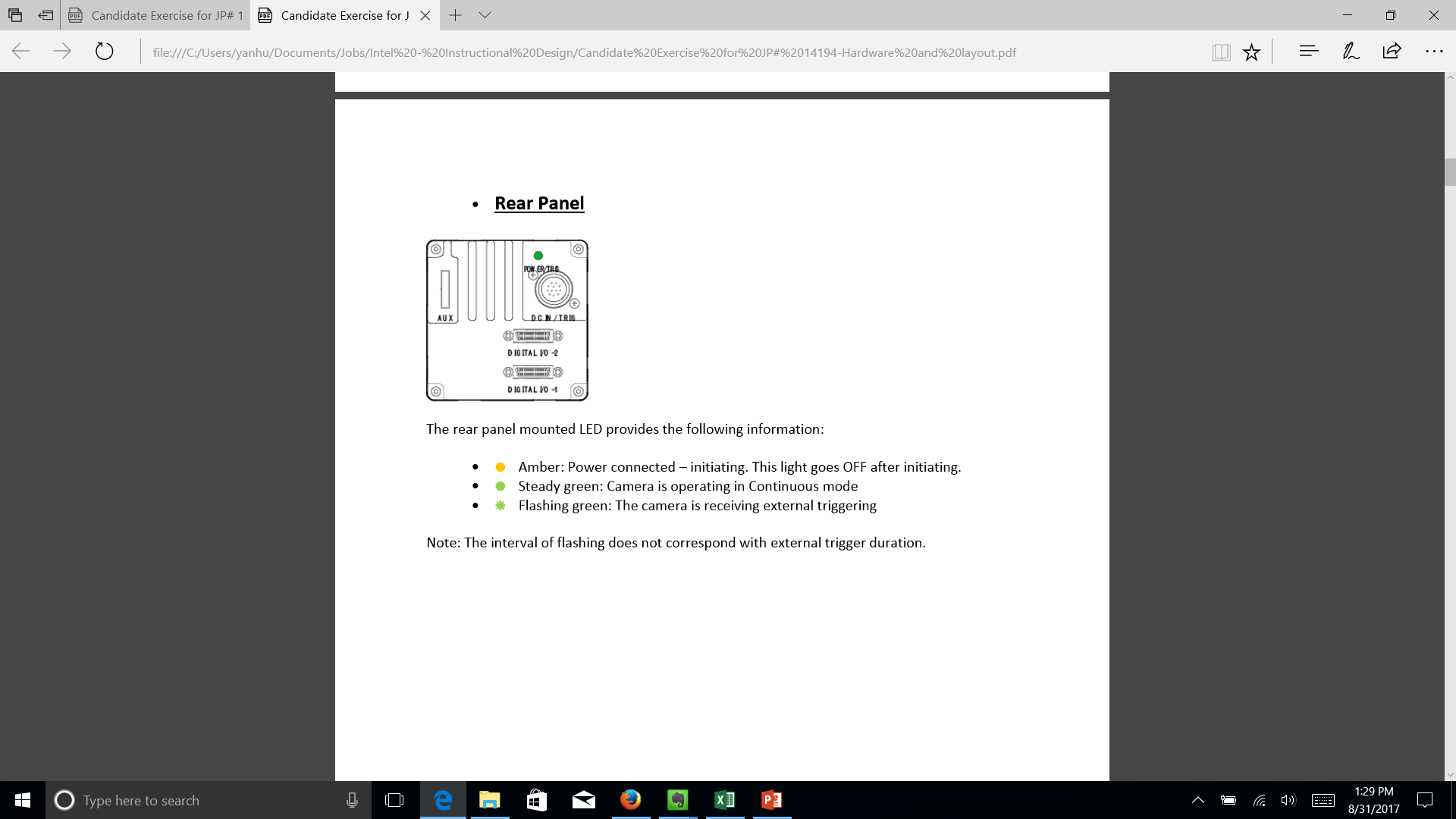 [Speaker Notes: A closeup of the camera’s real panel reveals the connections. They include those for power and camera link connectors, which connect to the extender. Camera Link Connector 1 is linked by cable to the BASE connector on the extender, while Camera Link Connector 2 connects to the FULL connector in the extender.

The camera rear panel also features status indicator lights. The LED lights provide the following information:

Amber indicates that Power is connected and the connection is initiating. This light goes OFF after initiating. 
Steady green means the camera is operating in Continuous mode 
Flashing green shows the camera is receiving external triggering

Please note that the interval of flashing does not correspond to how long an external trigger is expected.]
Extender
Used to facilitate optical communication between camera and servers
Our solution uses Gidel Remote Camera Link over Fiber Optic Device
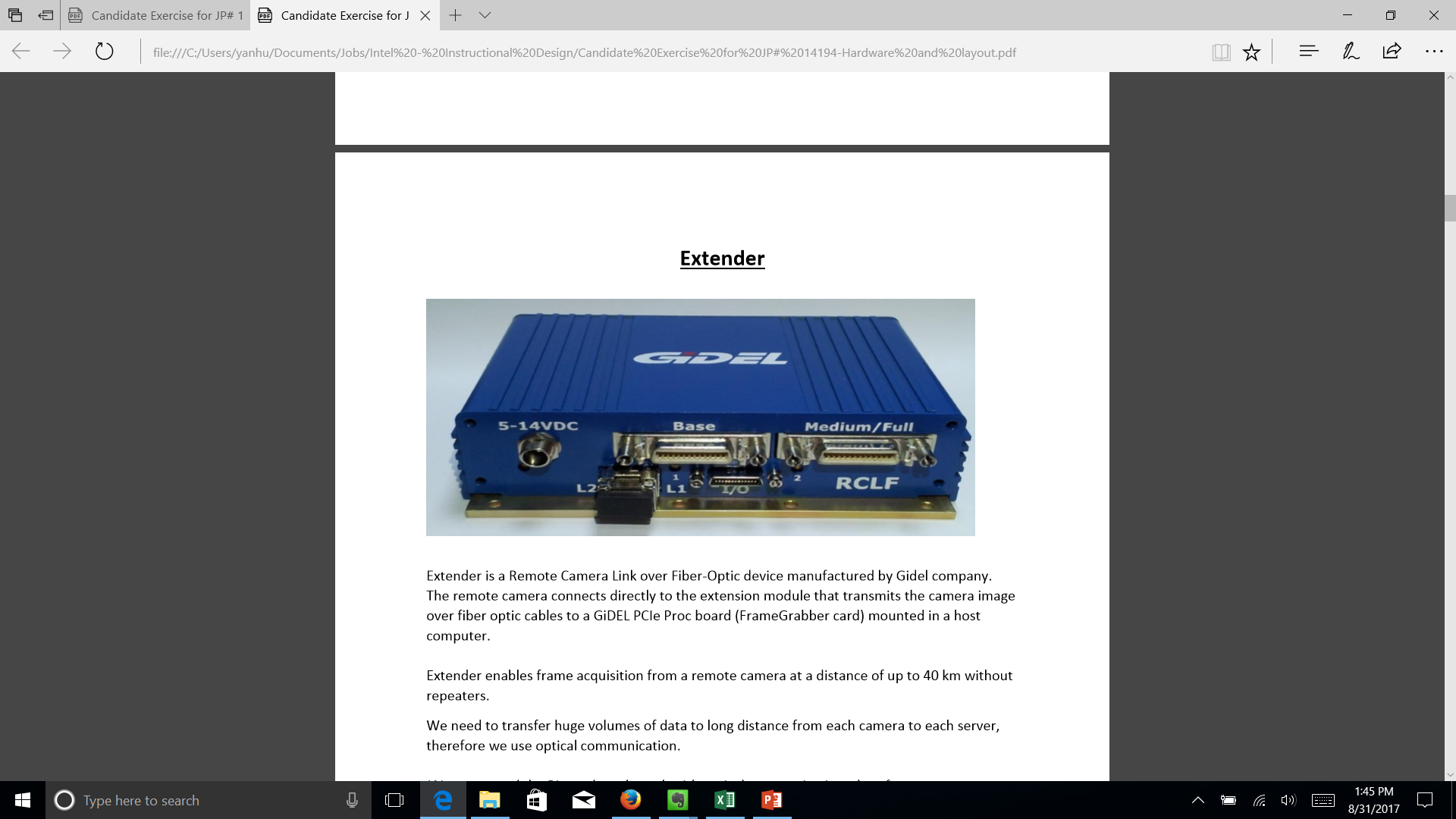 [Speaker Notes: For the VR solution to work, huge volumes of data is transferred long distance from the cameras to the servers. Optical communication is the only feasible way to accomplish this heavy bandwidth over distances, and unfortunately the camera and Birger have no optical communication port. To meet this challenge, Extenders are used to transmit the camera image over fiber optic cables to a GiDEL PCIe Proc board (FrameGrabber card) mounted in a host computer.  Made by Gidel company and known as a Remote Camera Link over Fiber Optic Device, it enables frame acquisition from a remote camera at a distance of up to 40 km without repeaters.]
Extender Real Panel
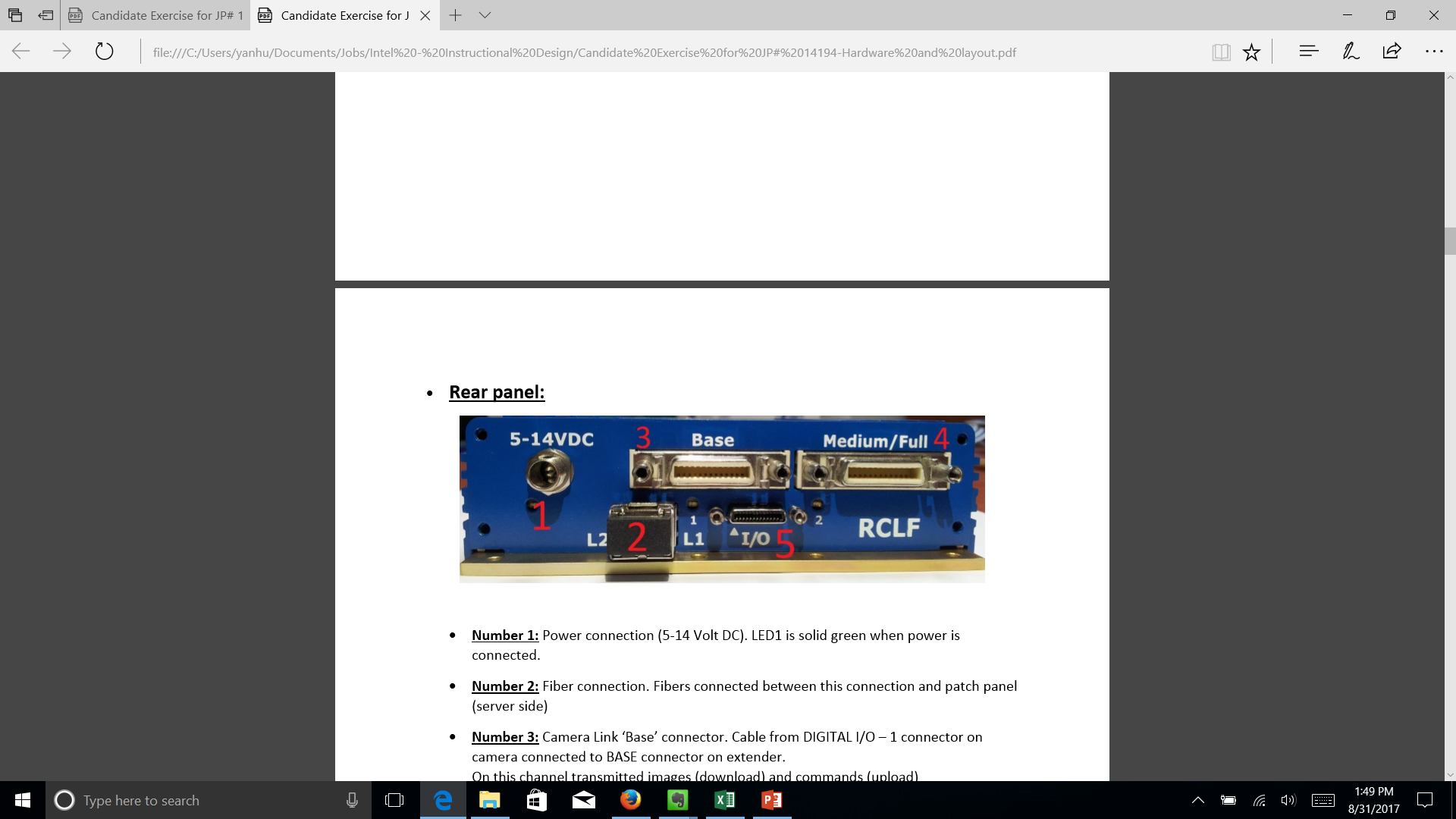 A remote RS232 via an SDR connector.  Birger connected to this I/O connection with RS232 to SDR cable
Camera Link ‘Base’ connector. Cable from DIGITAL I/O – 1 connector on camera connected to BASE connector on extender.  On this channel transmitted images (download) and commands (upload)
Power connection. LED1 is solid green when power is connected
Fiber connection. Fibers connected between this connection and patch panel (server side)
Camera Link ‘FULL connector. Cable from DIGITAL I/O – 2 connector on camera connected to FULL connector on extender.  On this channel transmitted images (download)
[Speaker Notes: Here is a zoomed in view of the Extender real panel. 

Number 1: Power connection (5-14 Volt DC). LED1 is solid green when power is connected.

Number 2: Fiber connection. Fibers connected between this connection and patch panel (server side)

Number 3: Camera Link ‘Base’ connector. Cable from DIGITAL I/O – 1 connector on camera connected to BASE connector on extender.  On this channel transmitted images (download) and commands (upload)

Number 4: Camera Link ‘FULL connector. Cable from DIGITAL I/O – 2 connector on camera connected to FULL connector on extender.  On this channel transmitted images (download).

Number 5: A remote RS232 via an SDR connector.  Birger connected to this I/O connection with RS232 to SDR cable:]
Birger
Connects between the camera and lens to control lens aperture and focus remotely.
Presents lens type and current focal length in Birger application. 
No longer required to manually adjust focus and aperture, saving significant time.
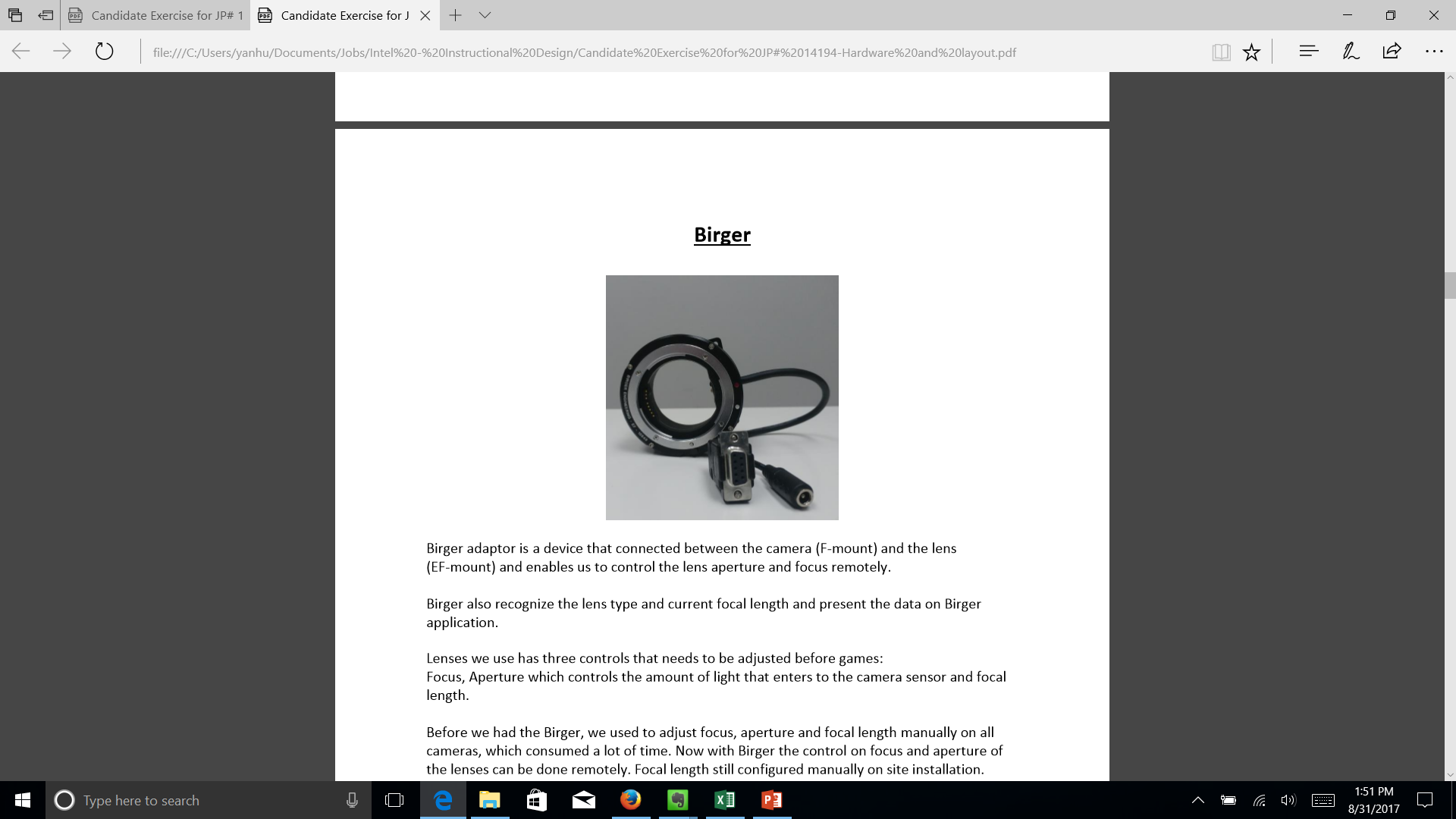 [Speaker Notes: Birger adaptor is a device that connects between the camera (F-mount) and the lens (EF-mount), and enables us to control the lens aperture and focus remotely. 
 
Birger also recognize the lens type and current focal length and presents the data on Birger application.  
 
Before using Intels’ VR technology, lenses must be adjusted for focus, aperture (which controls the amount of light that enters the camera sensor), and focal length. Before the Birger was available, focus, aperture and focal length were adjusted manually on all cameras, which consumed a lot of time. Now with Birger, the control on focus and aperture of the lenses can be done remotely; focal length is still configured manually on site installation.]
Birger Interface
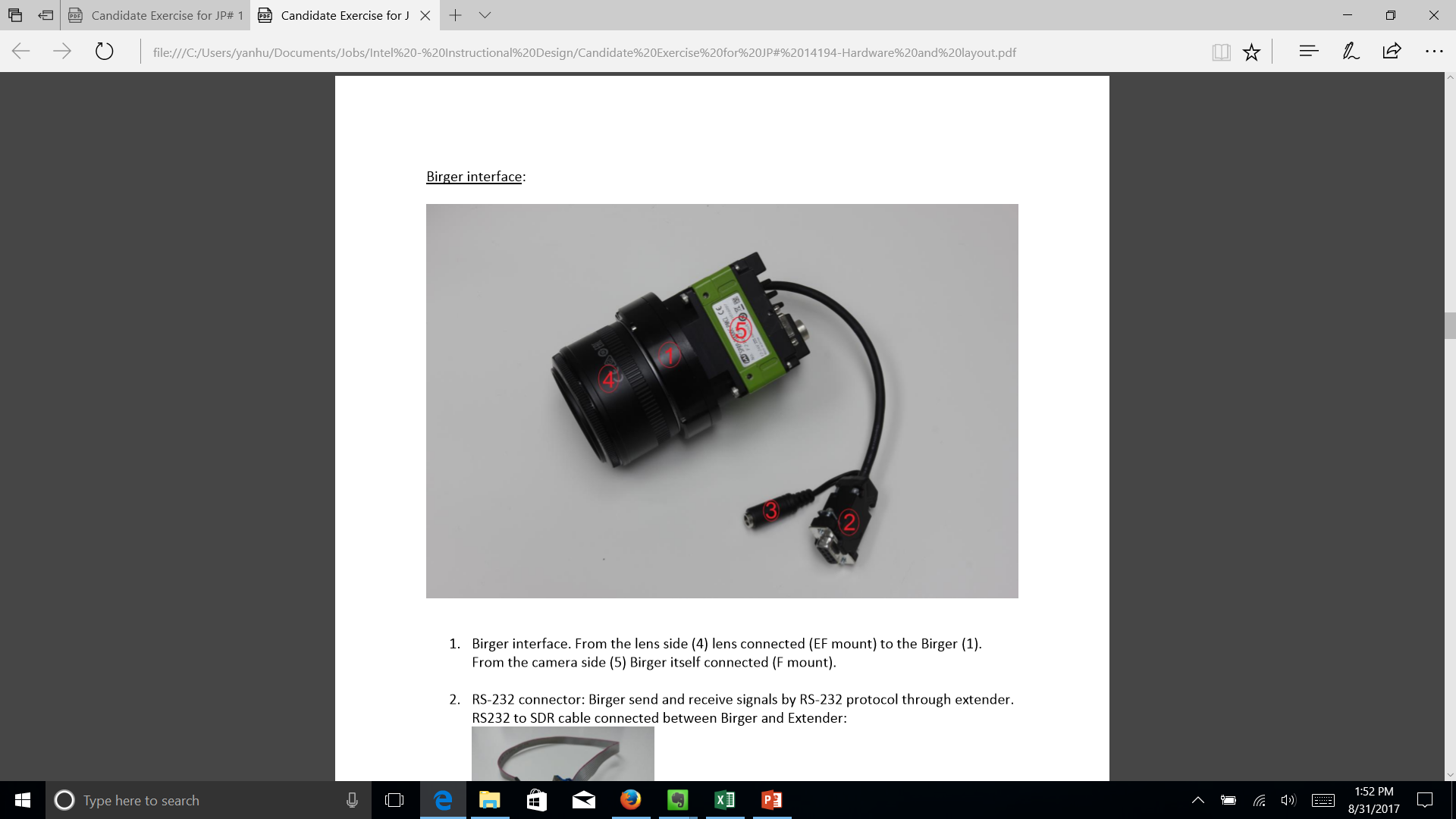 Camera (5) connected to Birger Interface Using F mount
Birger Interface (1)
Lens (4) connected to Birger interface using EF mount
RS-232 connector: Birger sends and receives signals by RS-232 protocol through extender. RS232 to SDR cable connected between Birger and Extender
Birger power input(12 volt DC)
Birger Overview Video:https://vimeo.com/26355552
[Speaker Notes: 1. Birger interface. From the lens side (4) lens connected (EF mount) to the Birger (1).  From the camera side (5) Birger itself connected (F mount). 
 
2. RS-232 connector: Birger send and receive signals by RS-232 protocol through extender. RS232 to SDR cable connected between Birger and Extender: 
 
 
3. Birger power. Birger receive 12 volt DC. 
 
 
Video about Birger: 
 
https://vimeo.com/26355552]
Lens
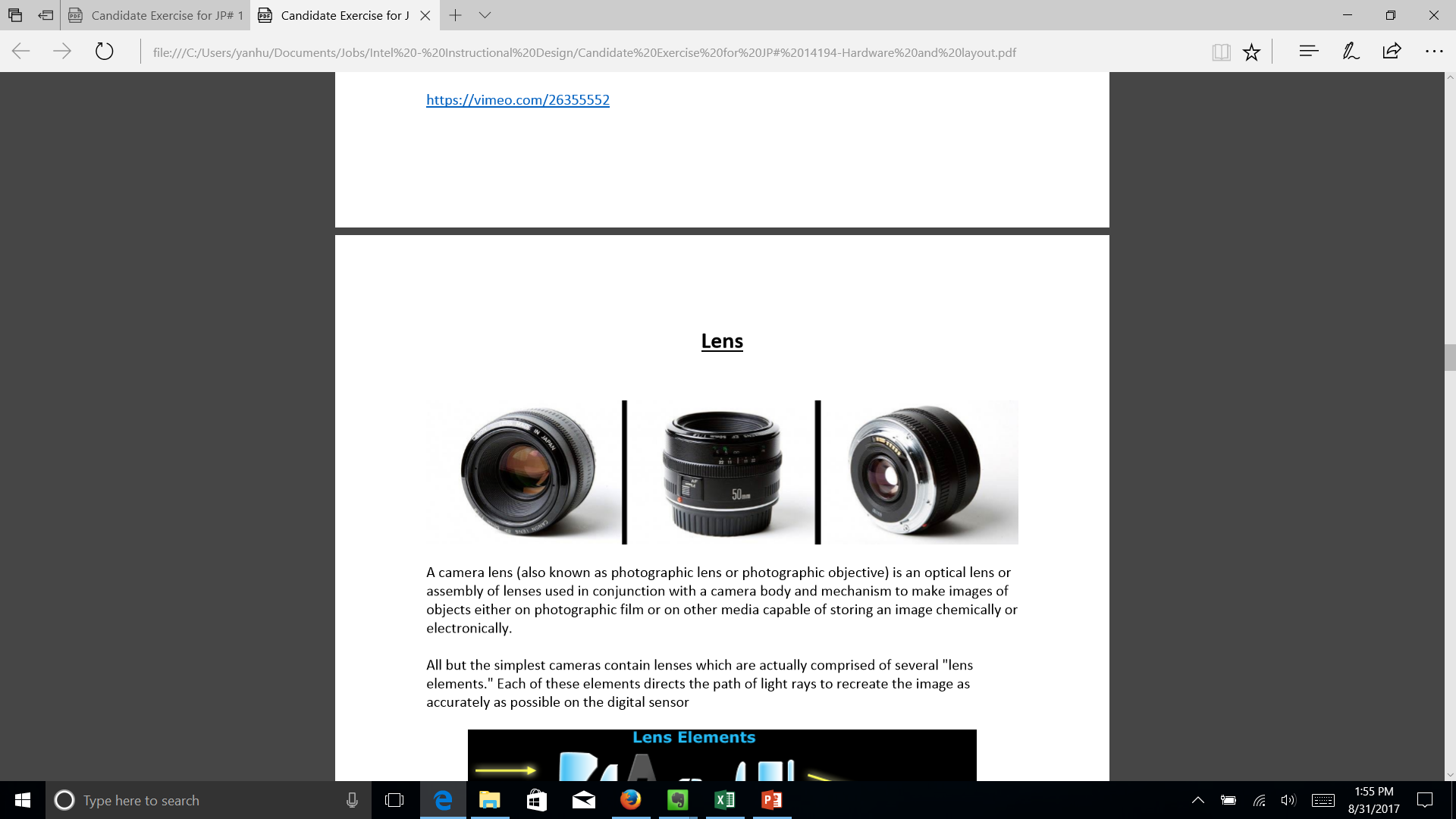 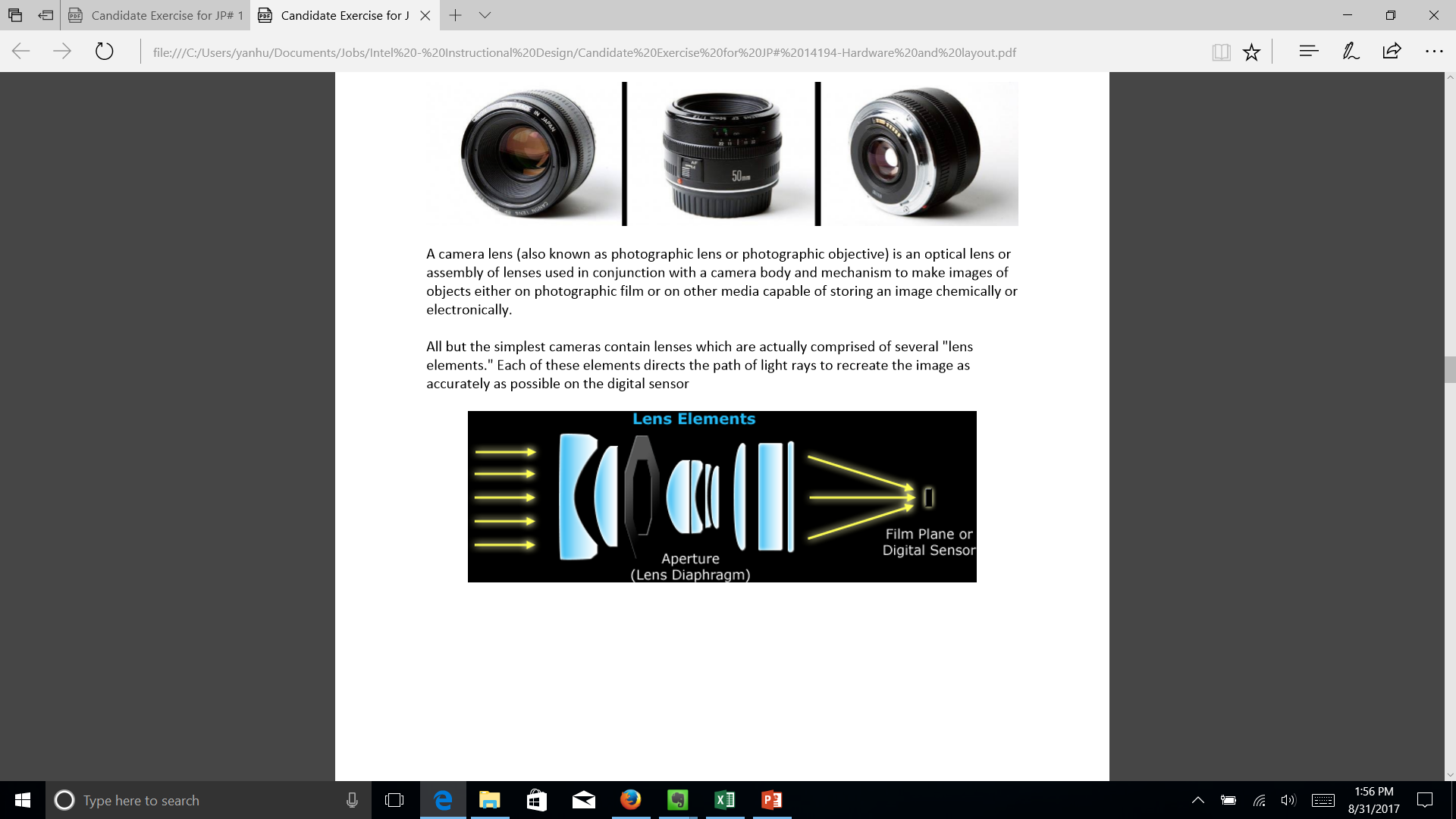 Lenses are comprised of several "lens elements.“
Each element directs the path of light rays to recreate the image as accurately as possible on the digital sensor
An optical lens or assembly of lenses used in conjunction with a camera body and mechanism to make images of objects either on photographic film or on other media capable of storing an image chemically or electronically.
[Speaker Notes: A camera lens (also known as photographic lens or photographic objective) is an optical lens or assembly of lenses used in conjunction with a camera body and mechanism to make images of objects either on photographic film or on other media capable of storing an image chemically or electronically. 
 
All but the simplest cameras contain lenses which are actually comprised of several "lens elements." Each of these elements directs the path of light rays to recreate the image as accurately as possible on the digital sensor]
Common Zoom and Prime Lenses
Camera supports both zoom and prime lenses
Large Number of focal lengths supported
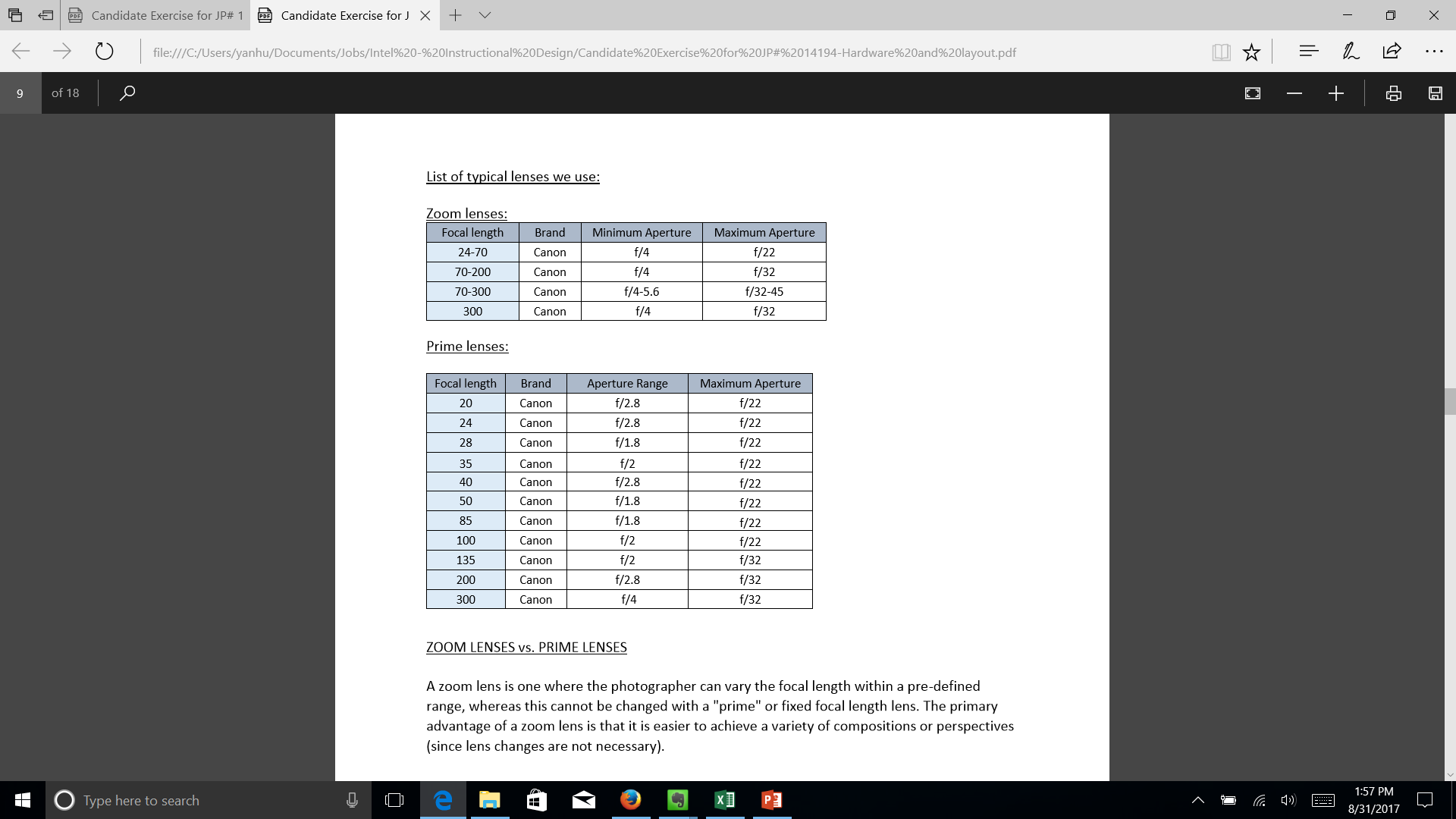 Zoom Lens
Variable Focal Length within Range
Prime Lens
Fixed Focal Length
[Speaker Notes: A zoom lens is one where the photographer can vary the focal length within a pre-defined range, whereas this cannot be changed with a "prime" or fixed focal length lens. The primary advantage of a zoom lens is that it is easier to achieve a variety of compositions or perspectives (since lens changes are not necessary). The Camera supports both zoom and prime lenses, and a large number of focal lengths are supported.]
Camera Link Protocol
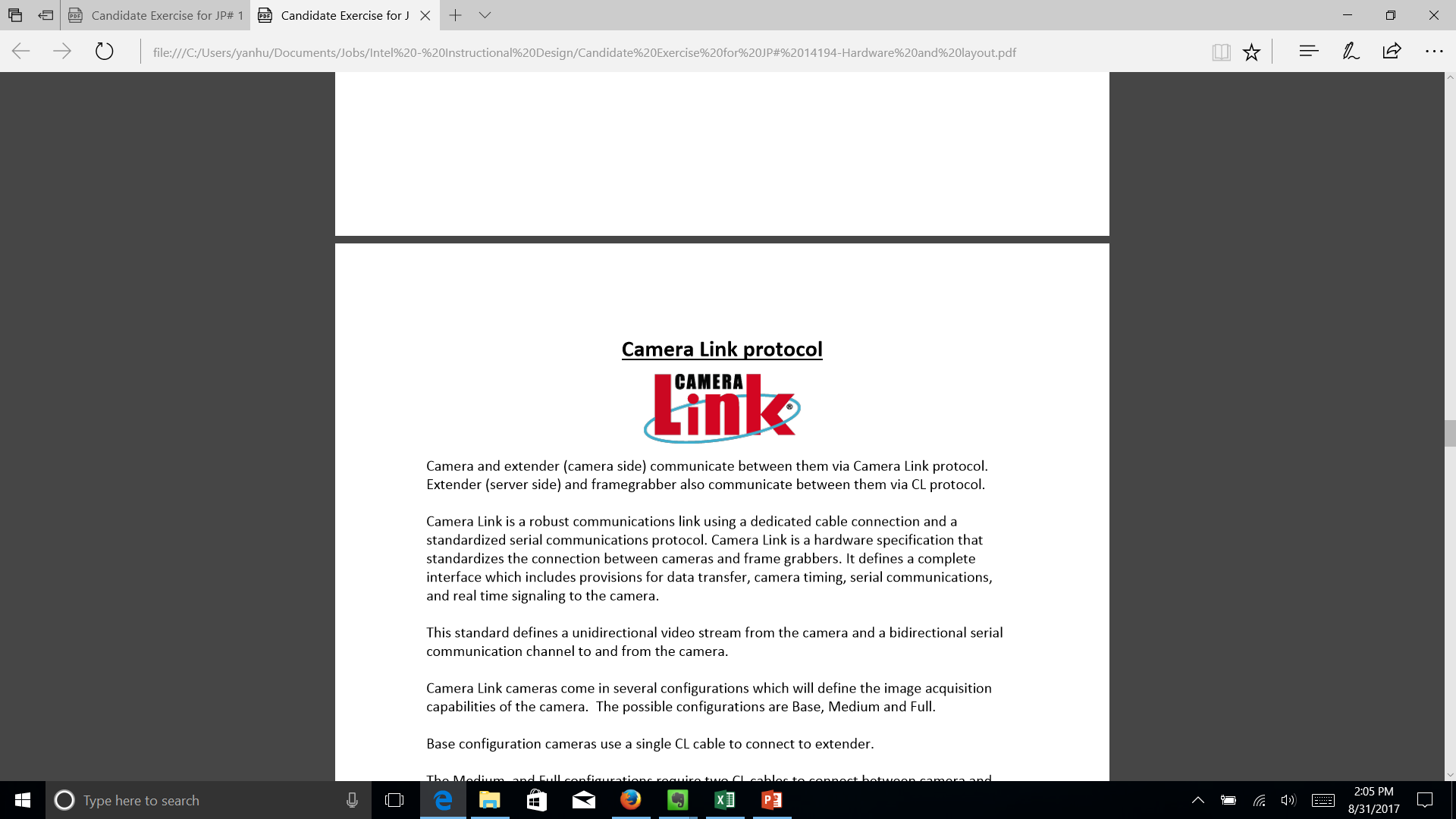 Communications link using a dedicated cable connection and a standardized serial communications protocol
Standardizes the connection between cameras and frame grabbers: 
Data transfer 
Camera timing
Serial communications
Real time signaling to the camera
Intel True VR Solution: Used to communicate between the Camera and Extender (camera side), and between the Extender (server side) and FrameGrabber
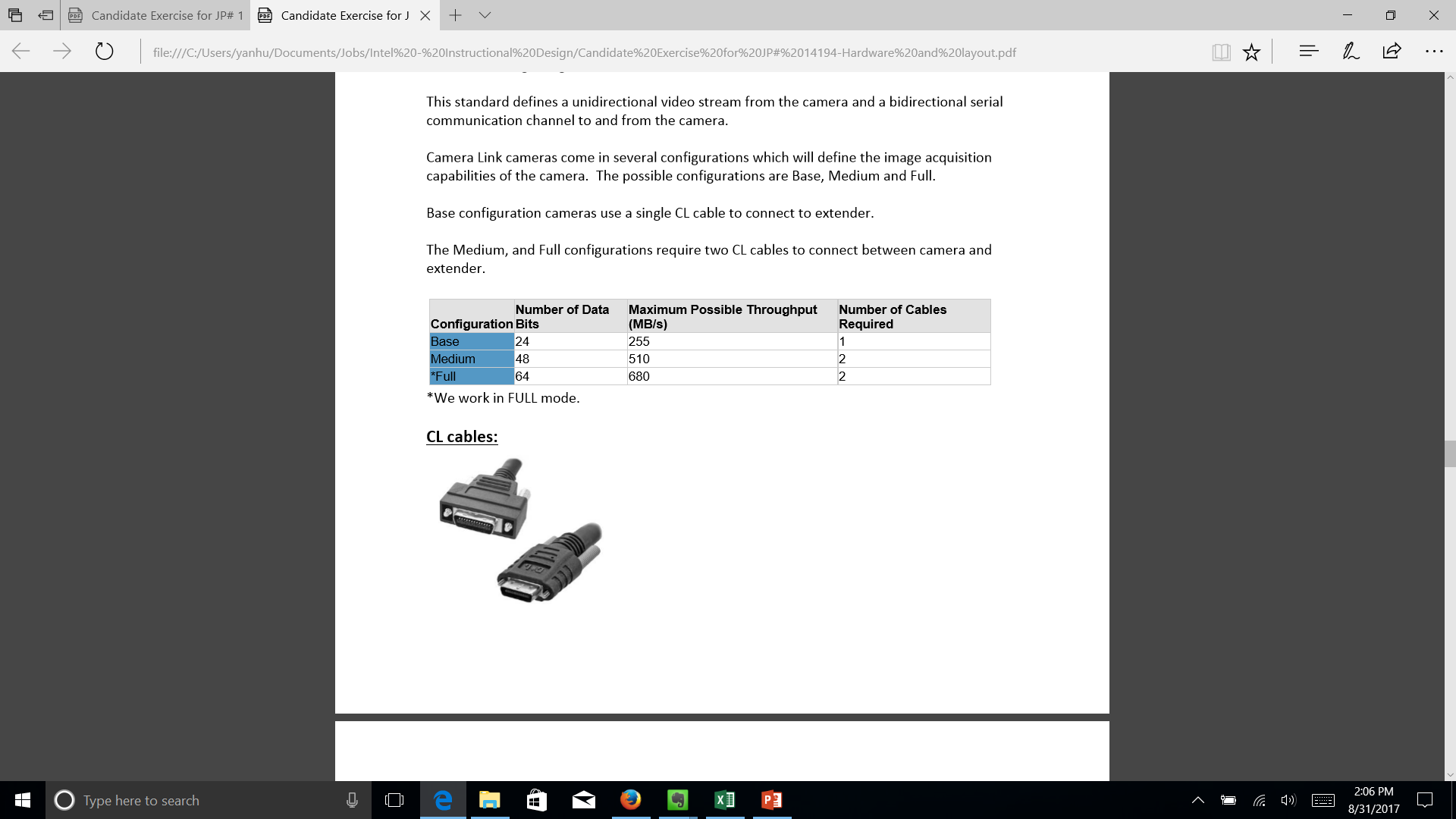 [Speaker Notes: Camera Link is a robust communications link using a dedicated cable connection and a standardized serial communications protocol. Its hardware specification standardizes the connection between cameras and frame grabbers, and includes provisions for data transfer, camera timing, serial communications, and real time signaling to the camera.  
 
This protocol is used for a unidirectional video stream from the camera and a bidirectional serial communication channel to and from the camera.  The Intel True VR 
Solution uses the Camera Link Protocol to communicate between the Camera and Extender (camera side), and between the Extender (server side) and FrameGrabber. 

Cameras using the Camera Link Protocol come in several configurations, which vary depending on the image acquisition capabilities of the camera.  The possible configurations are Base, Medium and Full. Base configuration cameras use a single CL cable to connect to extender, while the Medium and Full configurations require two CL cables to connect between camera and extender.]
Camera Link Protocol (continued)
Configurations for Cameras Using Camera Link Protocol
The number of required CL cables varies depending on the configuration
[Speaker Notes: Cameras using the Camera Link Protocol come in several configurations, which vary depending on the image acquisition capabilities of the camera.  The possible configurations are Base, Medium and Full. Base configuration cameras use a single CL cable to connect to extender, while the Medium and Full configurations require two CL cables to connect between camera and extender.]
FrameGrabber Card
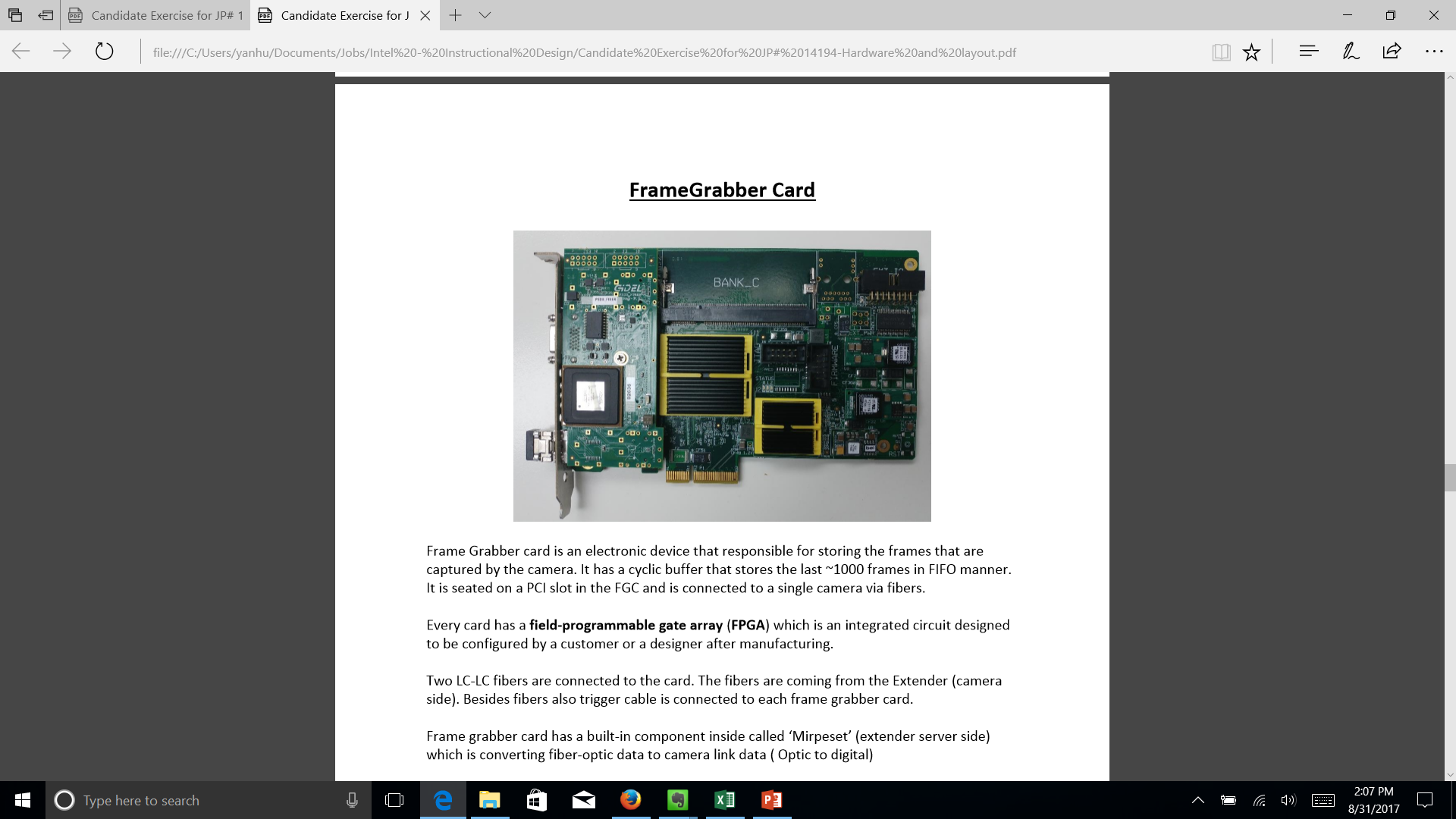 Stores frames captured by the camera.
About 1000 frames stored in a first in, first out (FIFO) manner.
Seated on a PCI slot in the FrameGrabber Card and is connected to a single camera.
Every card has a field-programmable gate array (FPGA)
Two LC-LC fibers are connected to the card
Has a built-in component inside called ‘Mirpeset’ (extender server side) which is converting fiber-optic data to camera link data ( Optic to digital).
[Speaker Notes: Frame Grabber card is an electronic device that responsible for storing the frames that are captured by the camera. It has a cyclic buffer that stores the last ~1000 frames in FIFO manner. It is seated on a PCI slot in the FGC and is connected to a single camera via fibers. 
 
Every card has a field-programmable gate array (FPGA) which is an integrated circuit designed to be configured by a customer or a designer after manufacturing. 
 
Two LC-LC fibers are connected to the card. The fibers are coming from the Extender (camera side). Besides fibers also trigger cable is connected to each frame grabber card. 
 
Frame grabber card has a built-in component inside called ‘Mirpeset’ (extender server side) which is converting fiber-optic data to camera link data ( Optic to digital)]
FrameGrabber Card Interface
LED lights indicate status of connection
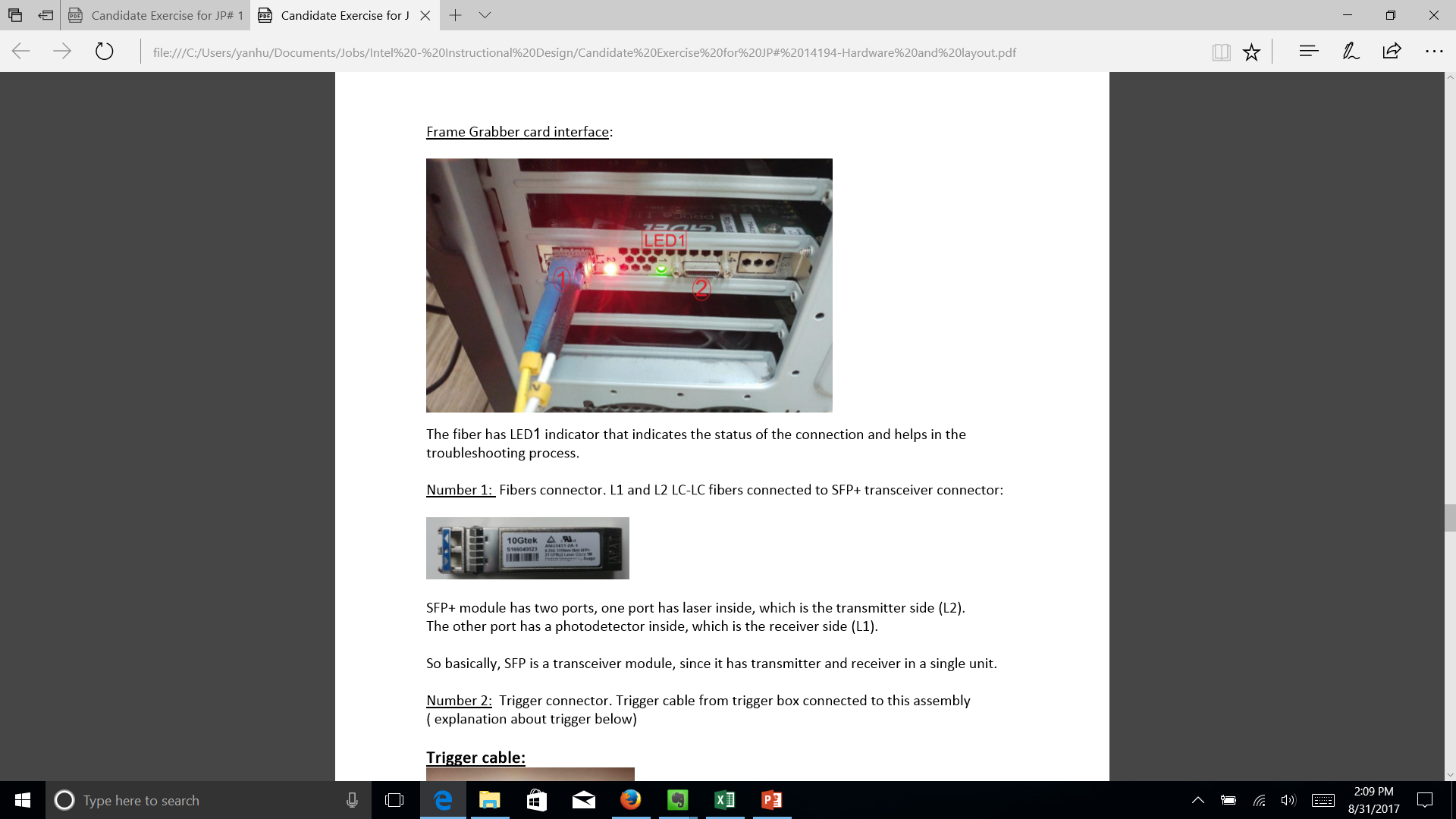 Fibers connector. L1 and L2 LC-LC fibers connected to SFP+ transceiver connector
Trigger connector. Trigger cable from trigger box connected to this assembly
Trigger Cable
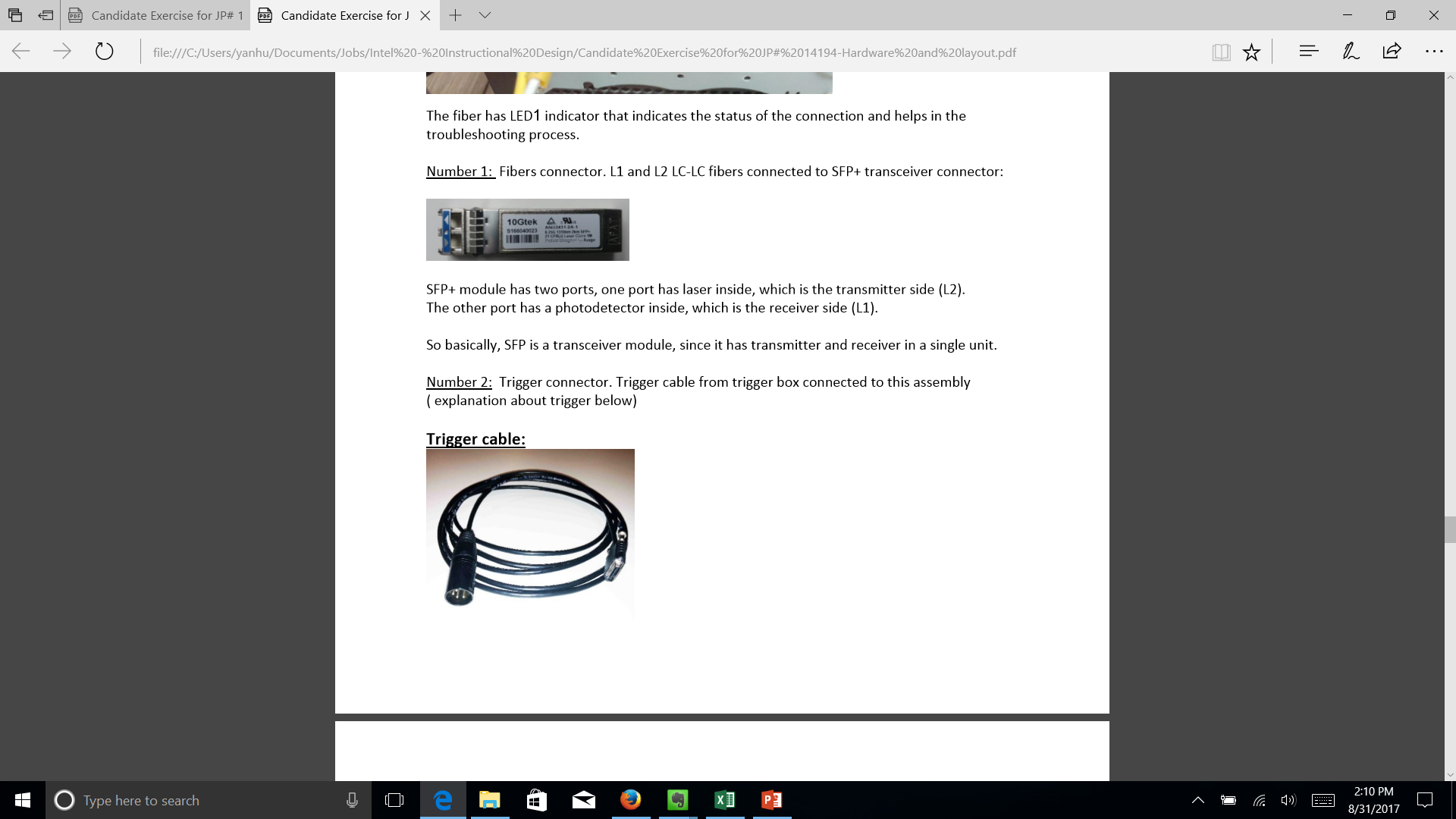 SFP is transceiver: transmitter and receiver in single unit.
Two ports: 
Has laser inside, which is the transmitter side (L2).  
Has a photodetector inside, which is the receiver side (L1).
SFP+ Transceiver
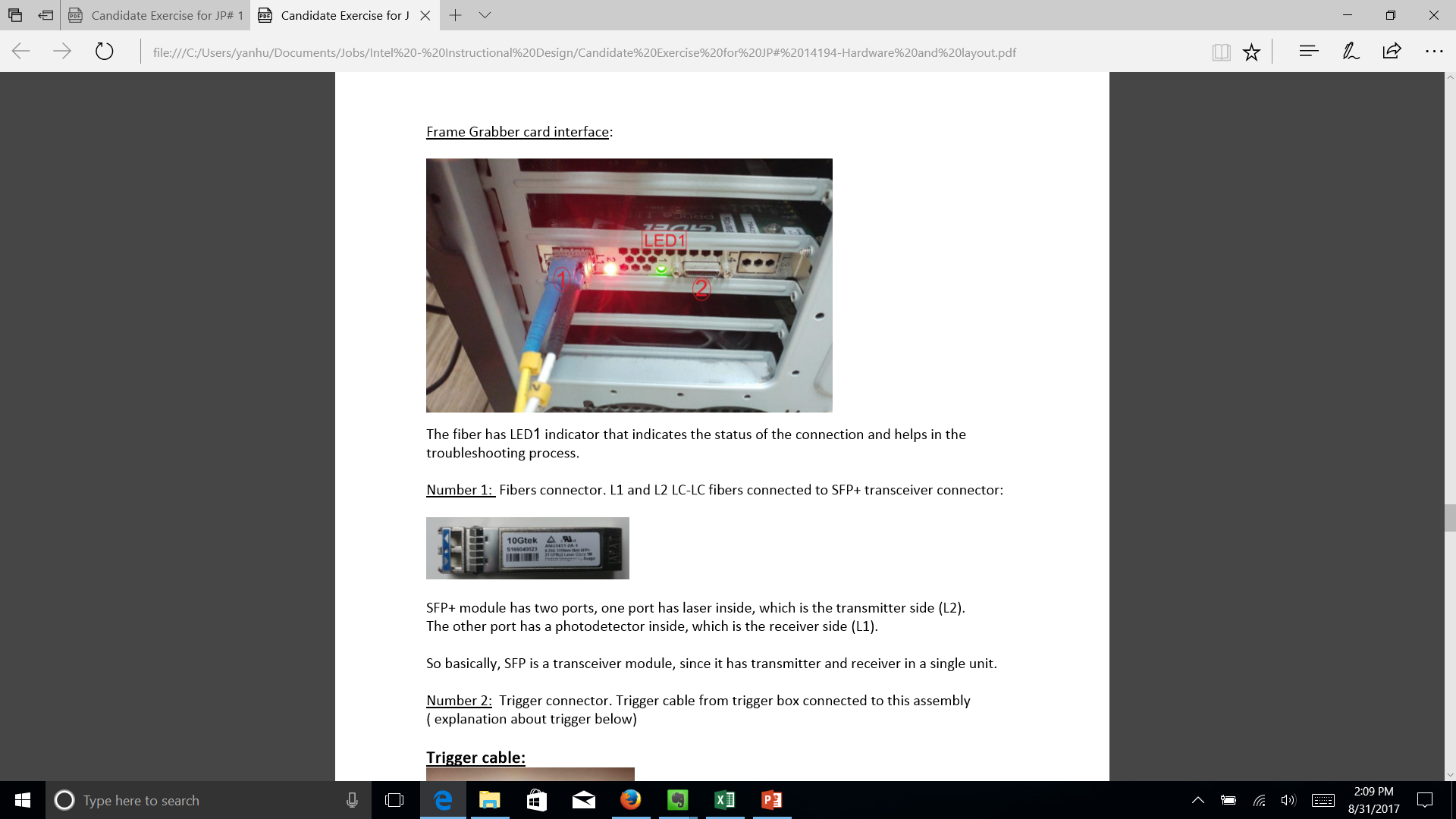 [Speaker Notes: The fiber has LED1 indicator that indicates the status of the connection and helps in the troubleshooting process. 
 
Number 1:  Fibers connector. L1 and L2 LC-LC fibers connected to SFP+ transceiver connector: 
 
  SFP+ module has two ports, one port has laser inside, which is the transmitter side (L2).  The other port has a photodetector inside, which is the receiver side (L1).  
 
So basically, SFP is a transceiver module, since it has transmitter and receiver in a single unit. 
 
Number 2:  Trigger connector. Trigger cable from trigger box connected to this assembly.]
Trigger Box Panel
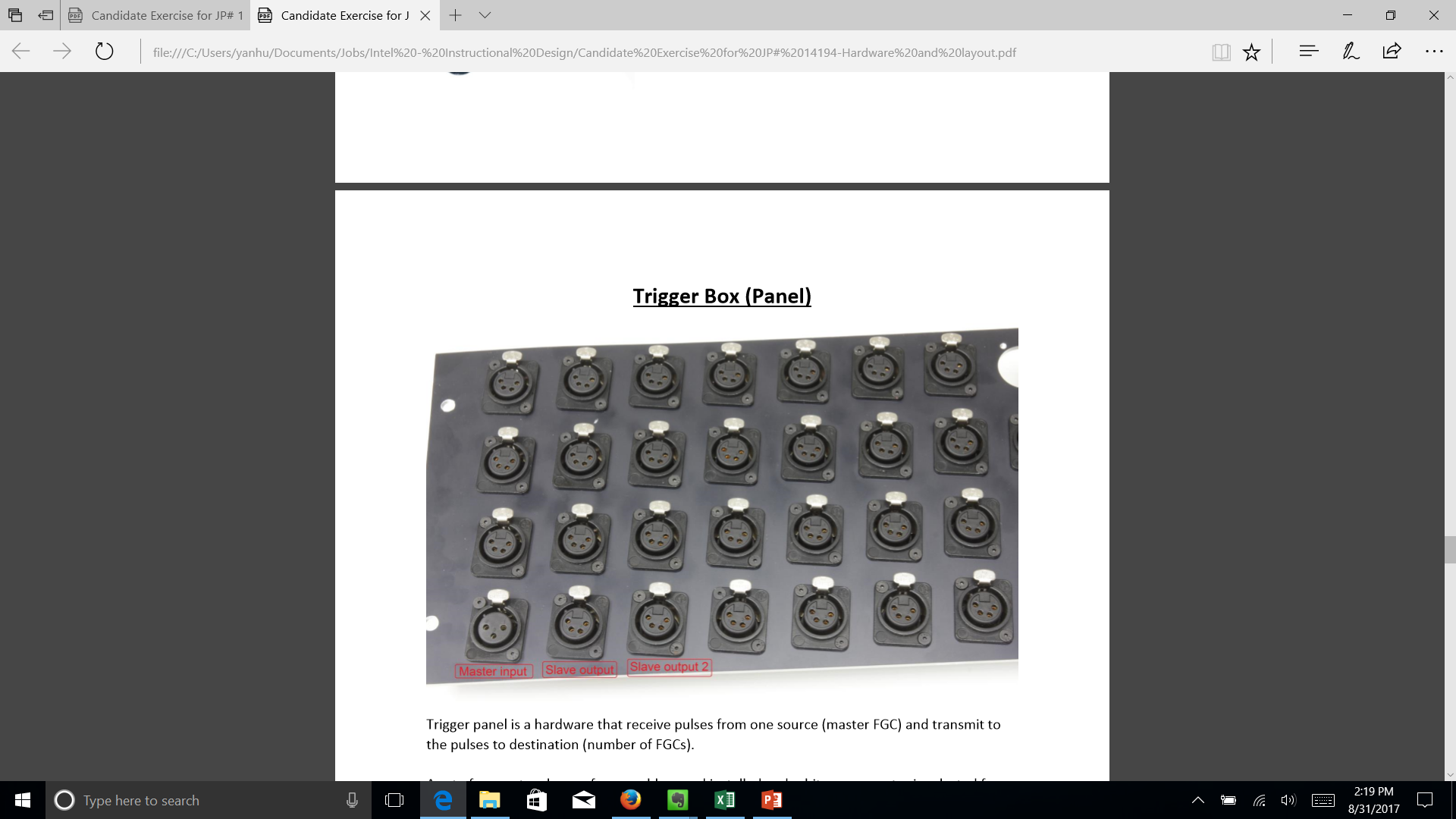 Hardware that receives pulses from one source (master FGC) and transmit them to multiple FGC slave destinations. 
An arbitrary computer is selected from all computers as a master frame grabber (usually FGC01).
Master FGC generates the trigger pulse for all frame grabbers (slaves) and also for itself.
Trigger panel generates the pulse to all slave FrameGrabber Card through the slave output connection.
[Speaker Notes: Trigger panel is a hardware that receive pulses from one source (master FGC) and transmit to the pulses to destination (number of FGCs). 
 
A set of computers have a FrameGrabber card installed and arbitrary computer is selected from all computers as a master frame grabber (usually FGC01). 
 
Master FGC is unique because it generates the trigger pulse for all frame grabbers (slaves) and also for himself. Actually Master computer functioning both as master and slave (transmit the pulse and receive the pulse). Trigger cable connected between master framegrabber (SDR connection) and [master input] on trigger panel. Trigger panel generates the pulse to all slave framegrabber card through [slave output] connection.]
Trigger Box Panel (continued)
Trigger pulses are used to create synchronized video streams.
 Synchronized video streams is a set of two or more video streams (A set of images captured sequentially in time) in which frames in each stream may be uniquely associated to frames in other streams within the set by means of temporal correlation, such as a frame number or a time stamp.
The purpose of the synchronization is to create a simultaneous grabbing of synchronized video streams from several cameras. The synchronized video streams shall allow to reconstruct a 3D model of the grabbed scenario and rendering the model from a virtual camera arbitrarily located relative to the scenario.
[Speaker Notes: All computers are running relevant software and firmware that shall allow for synchronization of the video grabber cards. 
The purpose of trigger pulses is to create synchronized video streams.  Synchronized video streams is a set of two or more video streams (A set of images captured sequentially in time) in which frames in each stream may be uniquely associated to frames in other streams within the set by means of temporal correlation, such as a frame number or a time stamp. 
The purpose of the synchronization is to create a simultaneous grabbing of synchronized video streams from several cameras. The synchronized video streams shall allow to reconstruct a 3D model of the grabbed scenario and rendering the model from a virtual camera arbitrarily located relative to the scenario.]
Trigger Cables
Master Trigger Cable
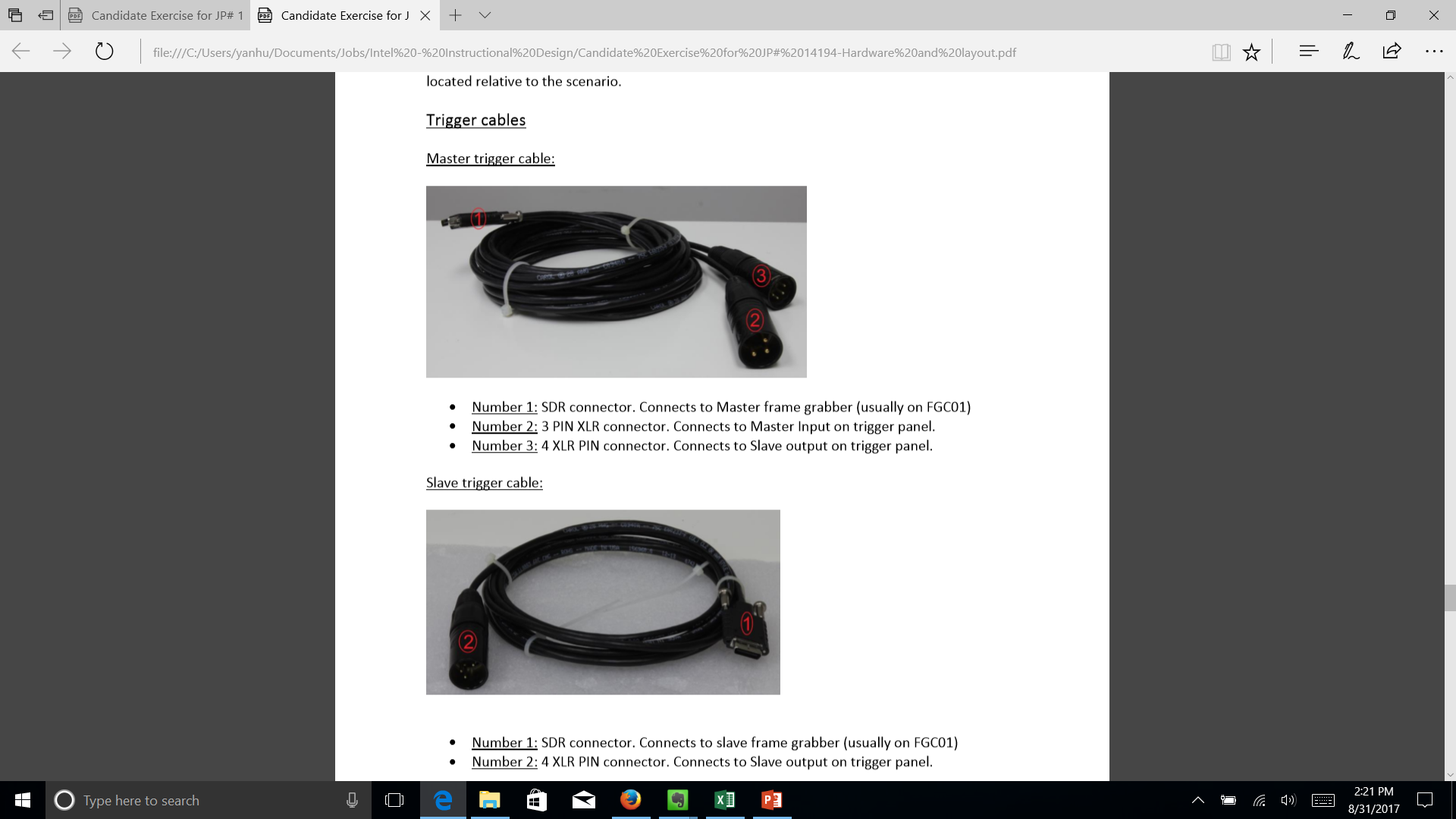 4 XLR PIN connector. Connects to Slave output on trigger panel.
SDR connector. Connects to Master frame grabber (usually on FGC01)
SDR connector. Connects to slave frame grabber (usually on FGC01)
3 PIN XLR connector. Connects to Master Input on trigger panel.
Slave Trigger Cable
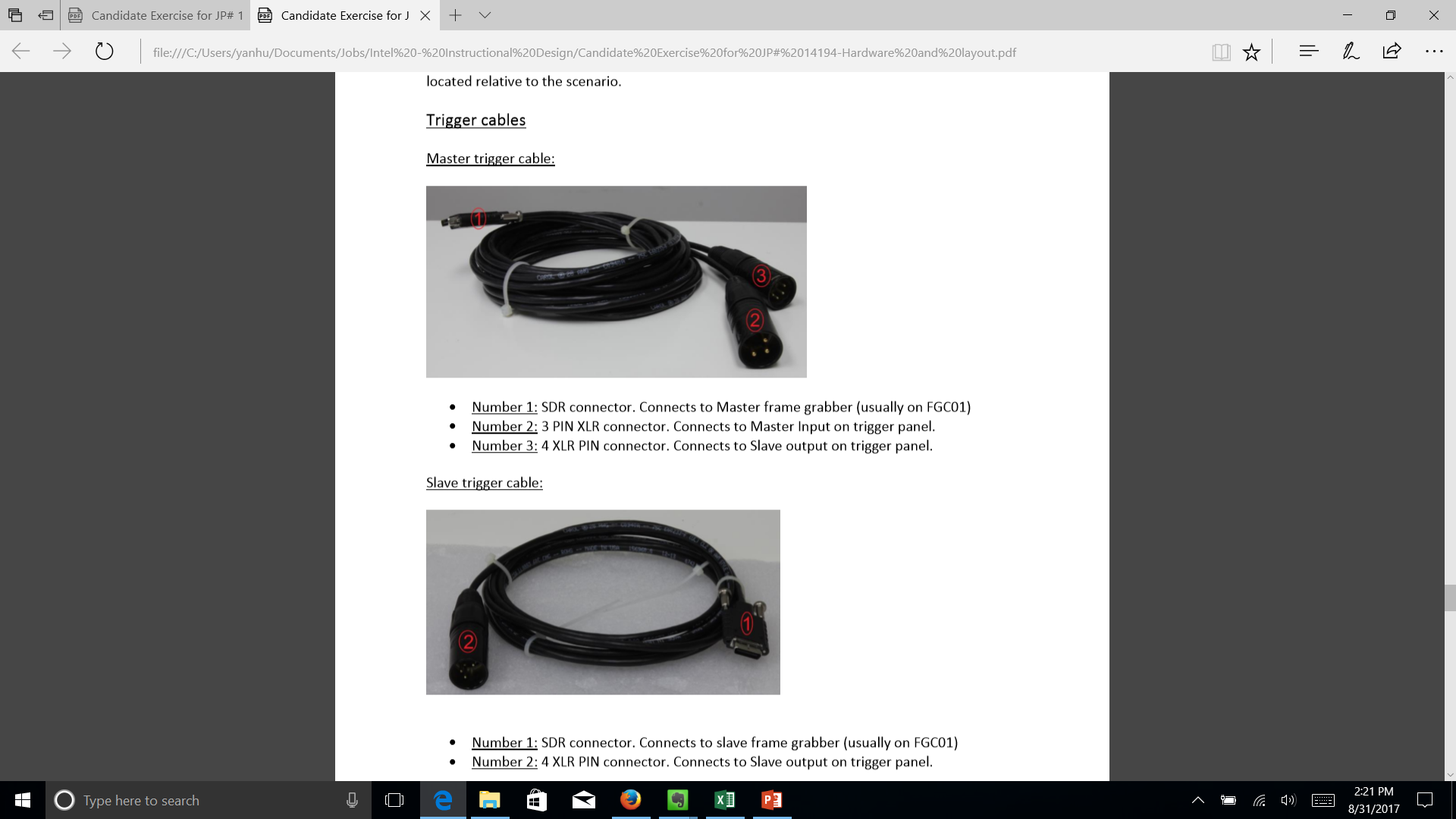 4 XLR PIN connector. Connects to Slave output on trigger panel.
[Speaker Notes: Master trigger cable: 
Number 1: SDR connector. Connects to Master frame grabber (usually on FGC01) 
Number 2: 3 PIN XLR connector. Connects to Master Input on trigger panel. 
Number 3: 4 XLR PIN connector. Connects to Slave output on trigger panel. 
 

Slave trigger cable: 
Number 1: SDR connector. Connects to slave frame grabber (usually on FGC01)
Number 2: 4 XLR PIN connector. Connects to Slave output on trigger panel.]
Camera Enclosure
Small aluminum cabinet with an adjustable mount
Contains the following components:
JAI camera with Birger and lens, 
Extender, 
Power supply, and 
Cables that connect them, including Camera Link, RS-232, and Fiber.
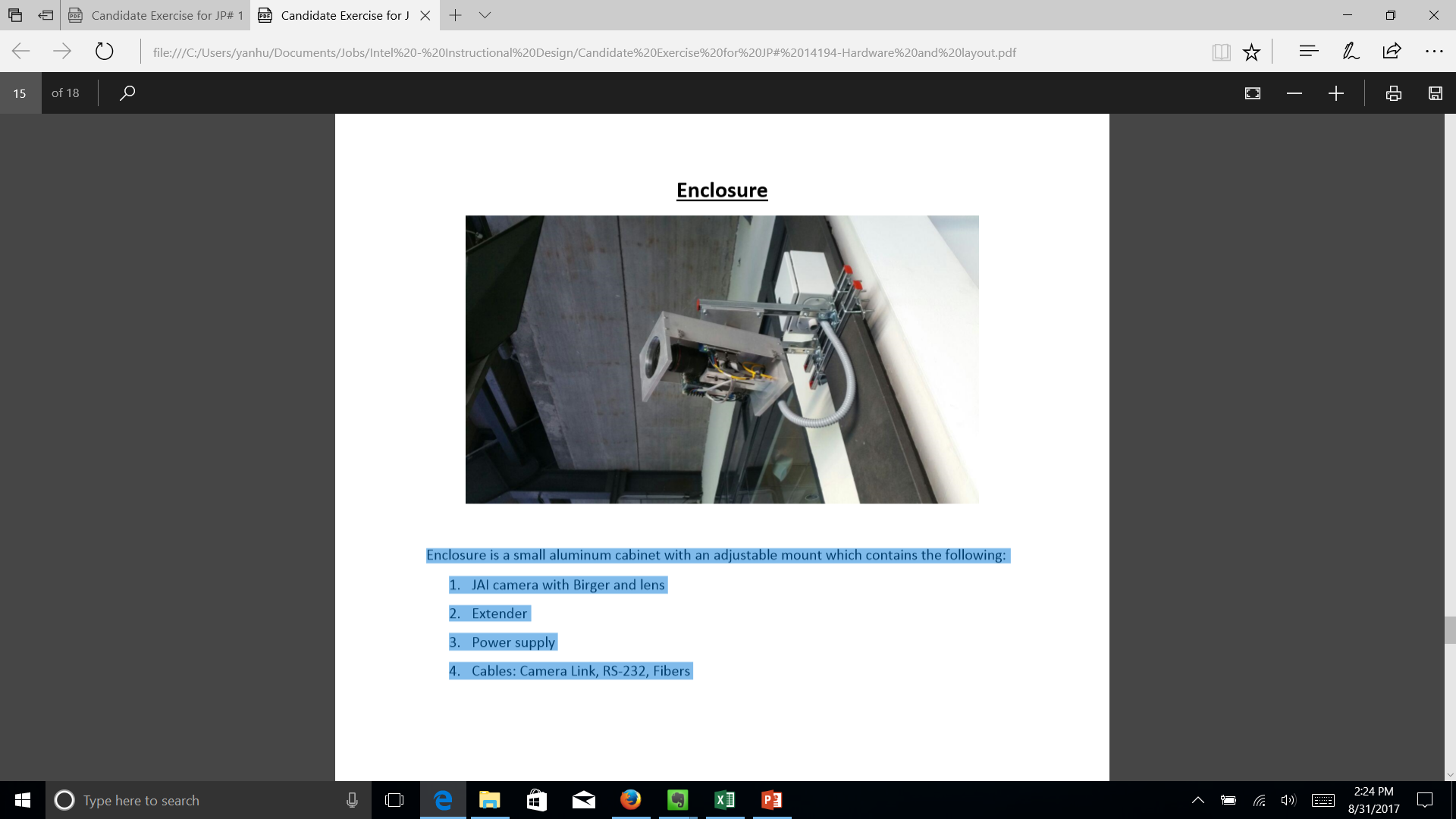 [Speaker Notes: The Camera Enclosure is a small aluminum cabinet with an adjustable mount, which contains the following: 
1. JAI camera with Birger and lens, 
2. Extender, 
3. Power supply, and 
4. Cables that connect them, including Camera Link, RS-232, and Fiber.]
Power Supply
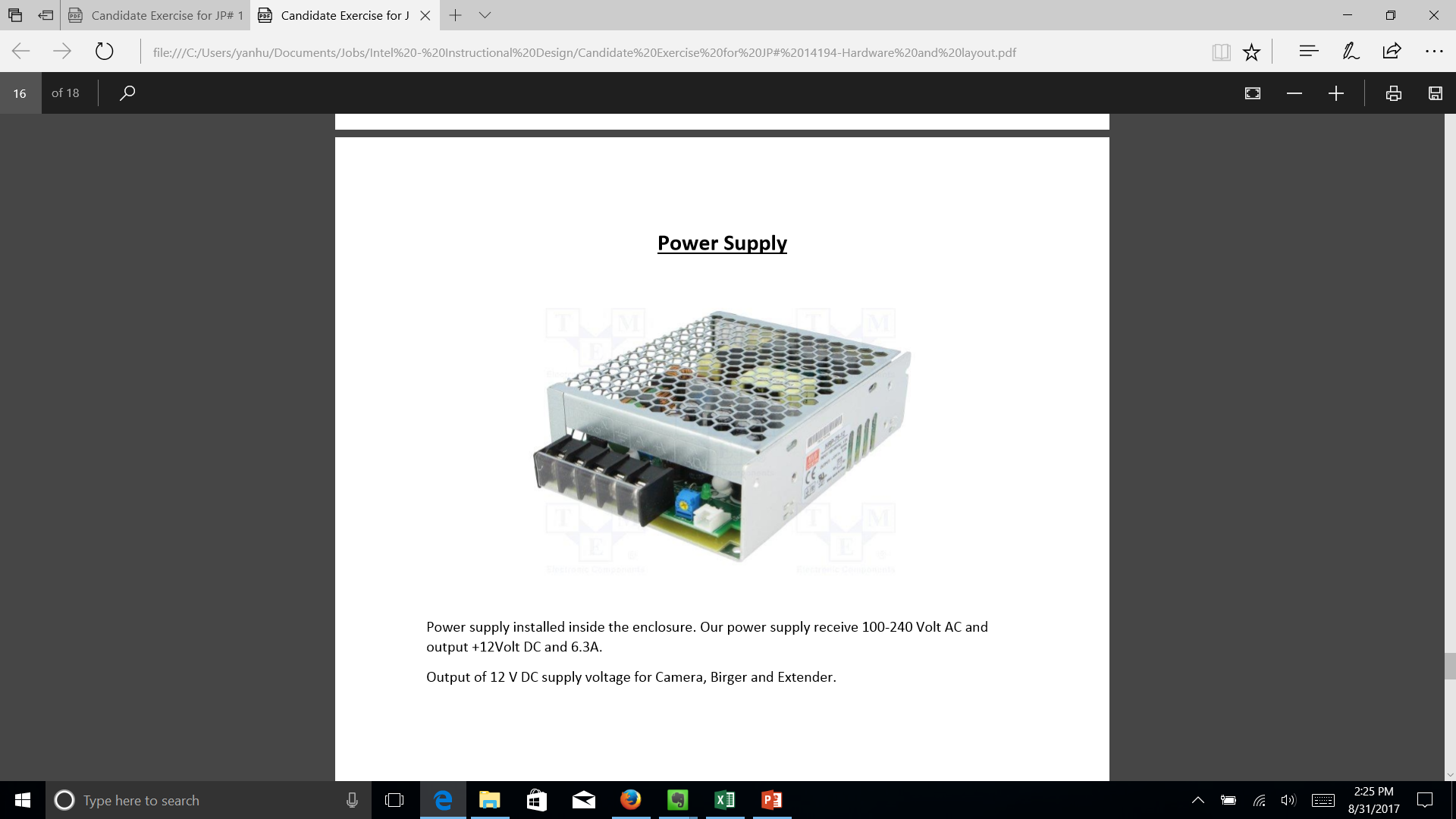 Power supply contained in the camera enclosure.
Receives 100-240 Volts AC and outputs +12Volt DC at 6.3 amps
Output voltage used for the camera, birger, and extender.
[Speaker Notes: A power supply is installed inside the camera enclosure. This power supply receives 100-240 Volts AC and outputs +12Volt DC at 6.3 amps. The output voltage is used for the Camera, Birger and Extender.]
Optical Fibers
Optical fiber is a thin fiber of glass or plastic that can carry light from one end to the other
Fiber optic communication transmits information from one place to another by sending pulses of light that forms an EM carrier wave that is modulated to carry information. 
 Transmits over longer distances, at higher data rate, and with less EM interference  than wire cables
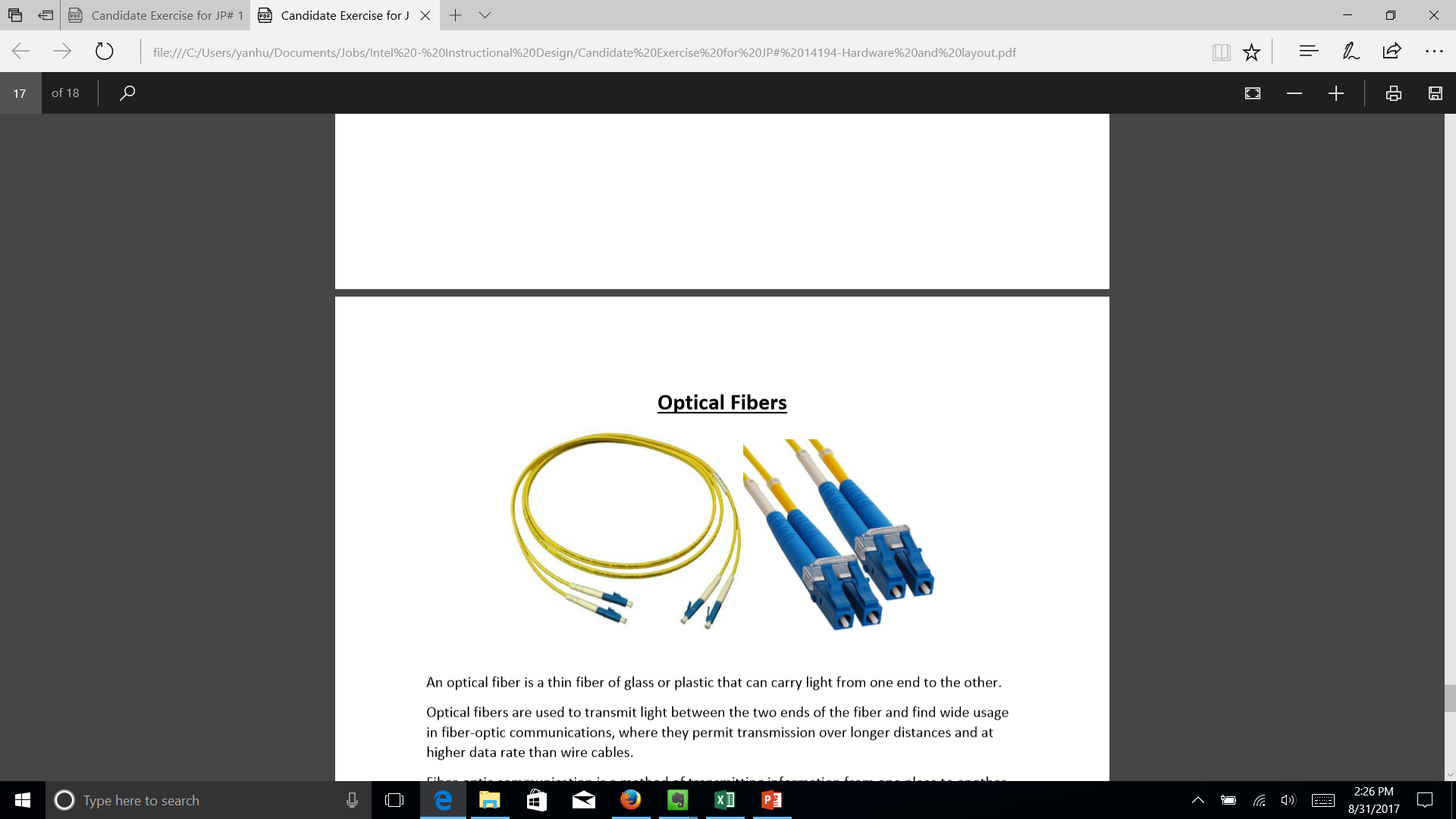 Video about Fiber Optic Communication:https://www.youtube.com/watch?v=N_kA8EpCUQo
[Speaker Notes: An optical fiber is a thin fiber of glass or plastic that can carry light from one end to the other. Optical fibers are used to transmit light between the two ends of the fiber and find wide usage in fiber-optic communications, where they permit transmission over longer distances and at higher data rate than wire cables. 
Fiber-optic communication is a method of transmitting information from one place to another by sending pulses of light through an optical fiber. The light forms an electromagnetic carrier wave that is modulated to carry information. Fiber is preferred over electrical cabling when high bandwidth, long distance, or immunity to electromagnetic interference are required. 
Video about Fiber-optic communication: https://www.youtube.com/watch?v=N_kA8EpCUQo  
 
In our system fibers connected between extender and patch panel and from patch panel to FrameGrabber Card. 
 
Click here to watch a video about Fiber-optic communication: https://www.youtube.com/watch?v=N_kA8EpCUQo]
Patch Panel
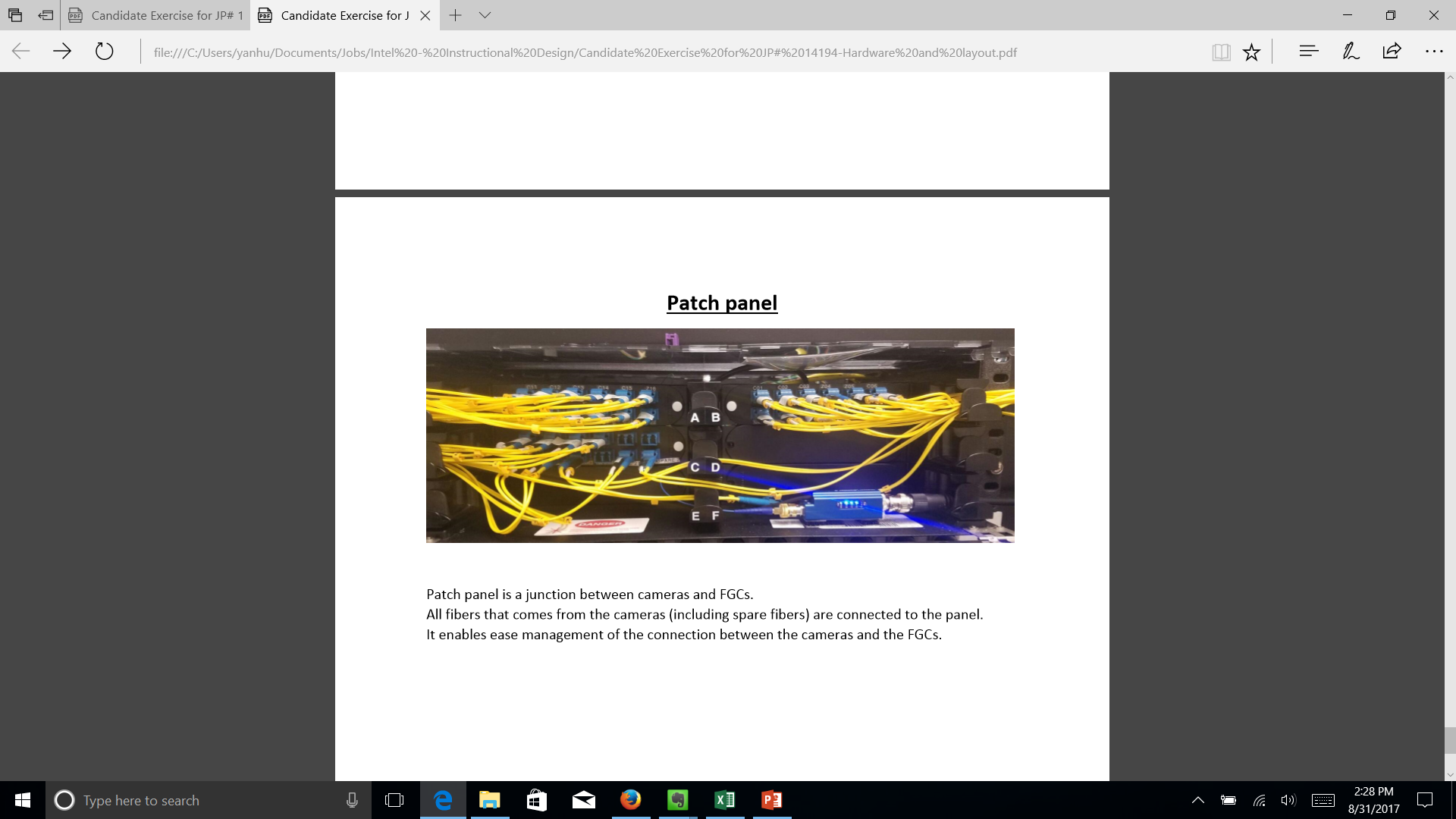 Junction between cameras and FrameGrabber Cards
Makes it easier managing the connection between the cameras and the FrameGrabber Cards
[Speaker Notes: The patch panel is a junction between cameras and FrameGrabber Cards.  All fibers that comes from the cameras (including spare fibers) are connected to the panel. It makes it easier managing the connection between the cameras and the FrameGrabber Cards.]
Congratulations!
You can now identify and explain the camera and connections to the camera used for Intel True VR:
Camera
Extender
Birger
Lens
FrameGrabber Card
Trigger Box
Power Supply
Patch Panel
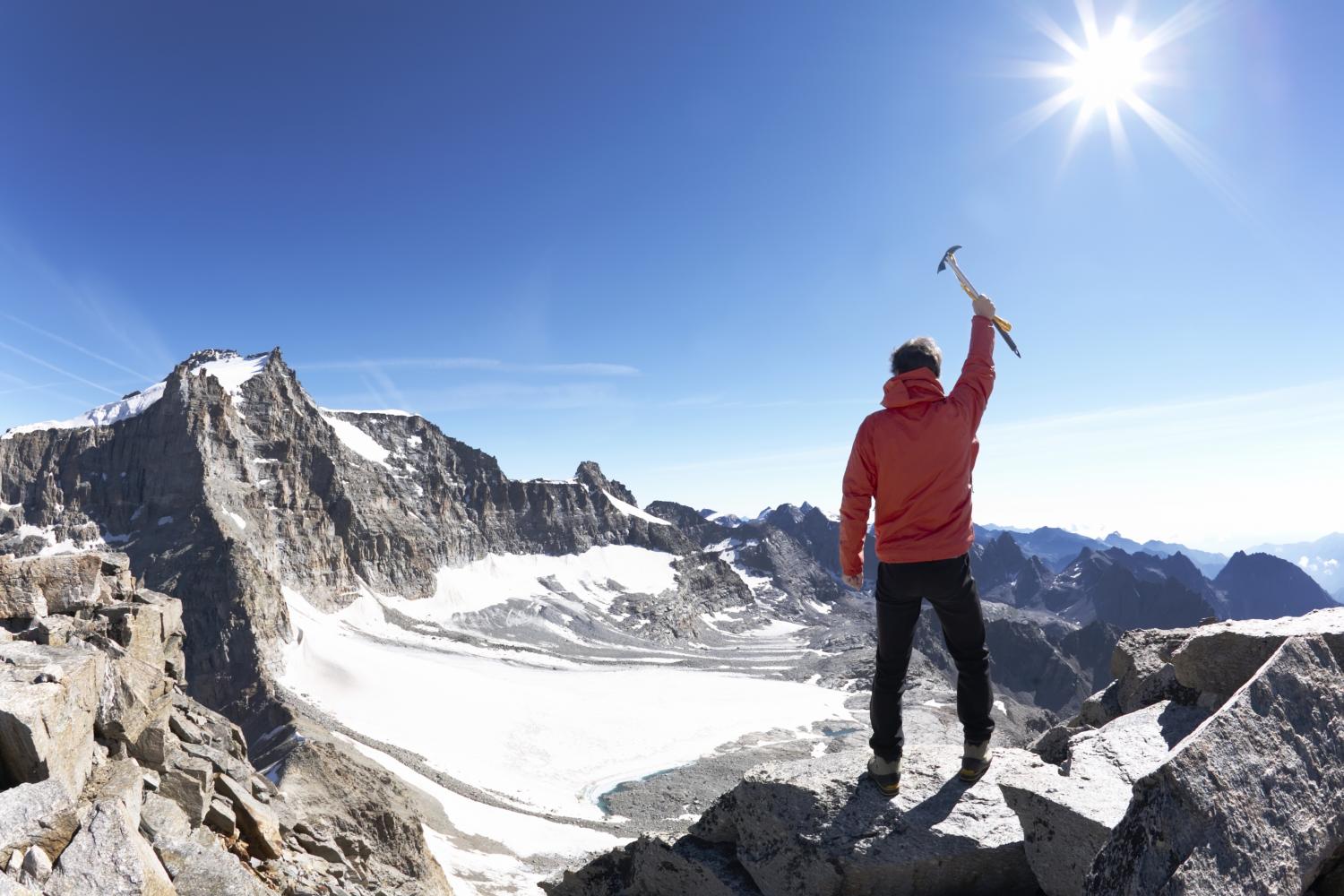